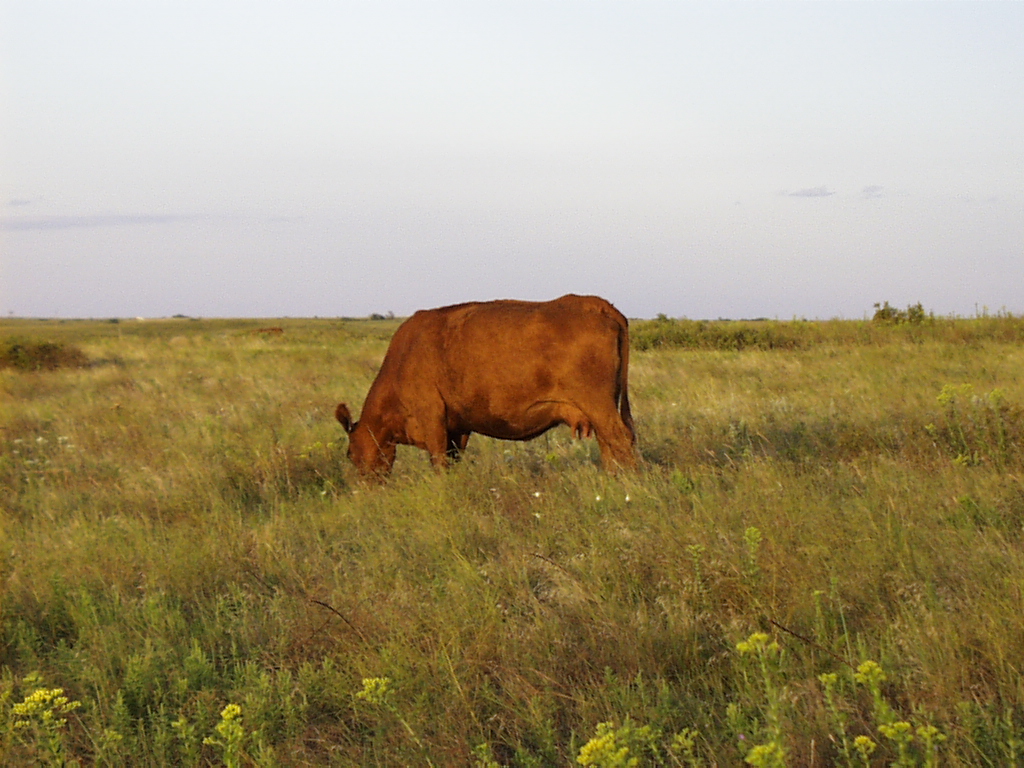 Grass Management and Planning: Rules of Thumb
Keith Harmoney, KSU Ag Research Center - Hays
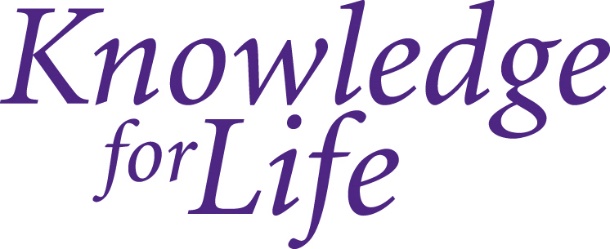 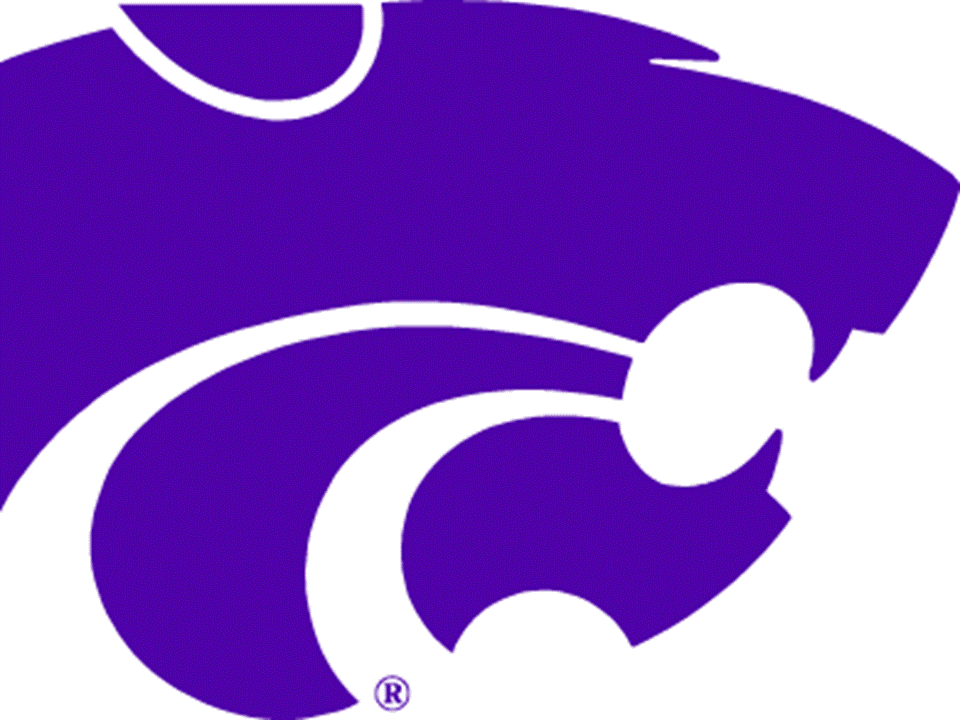 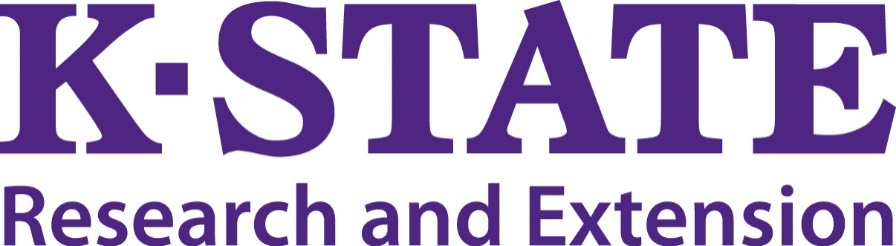 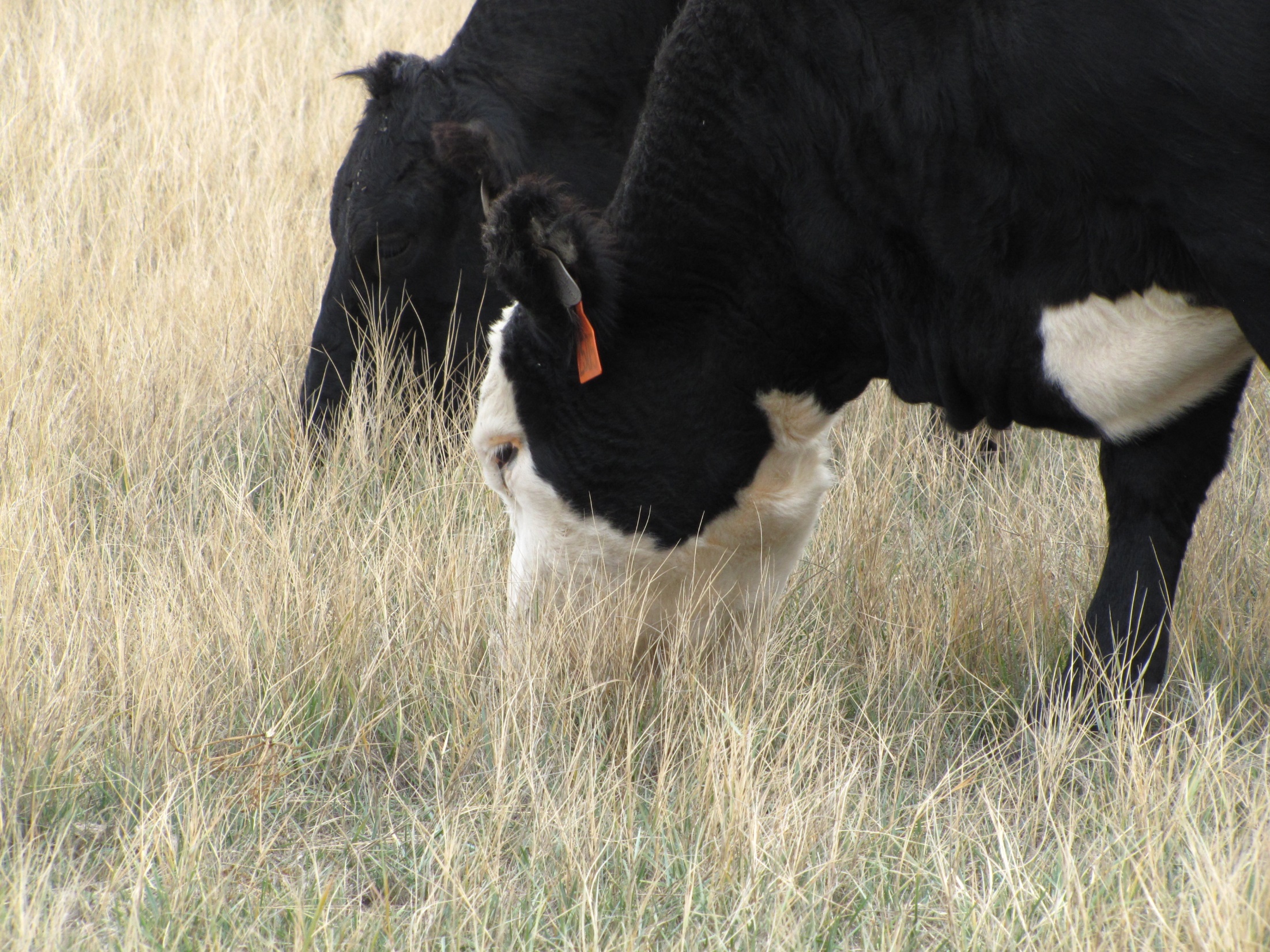 Grazing Rules of Thumb:
Short statements of advice or strategies to help simplify management
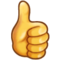 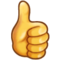 For example: Don’t lick cold metal
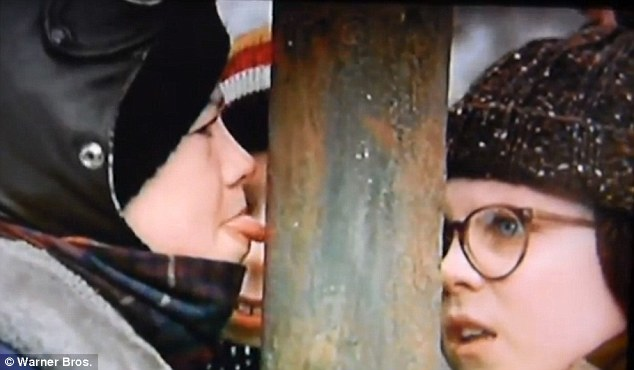 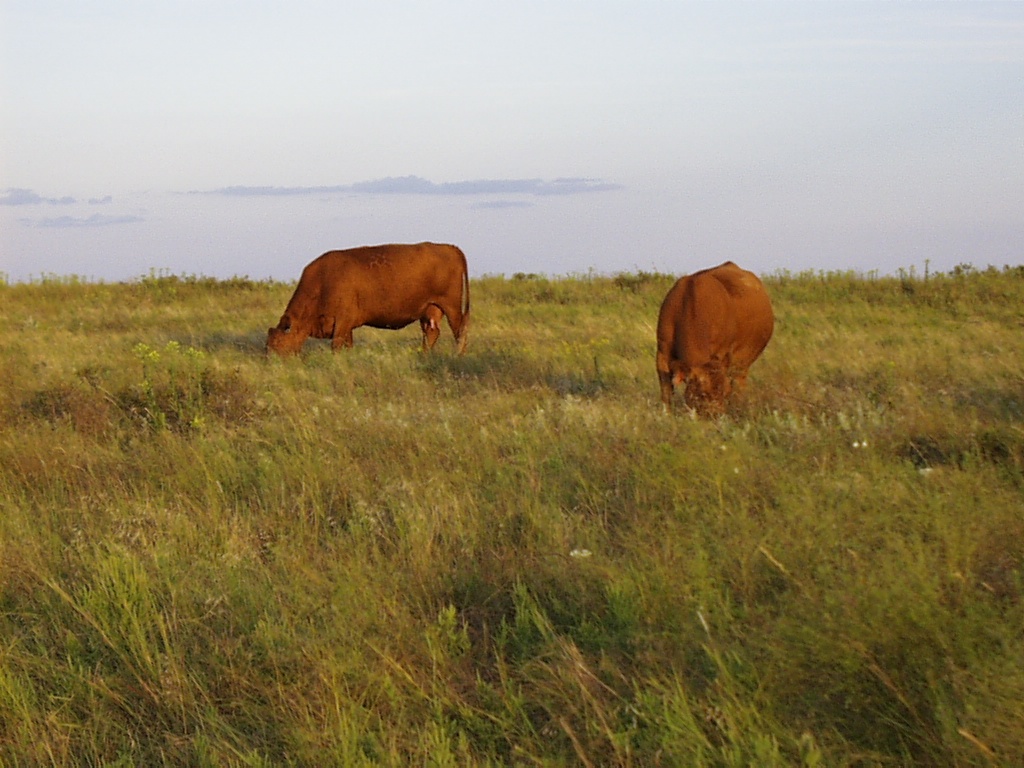 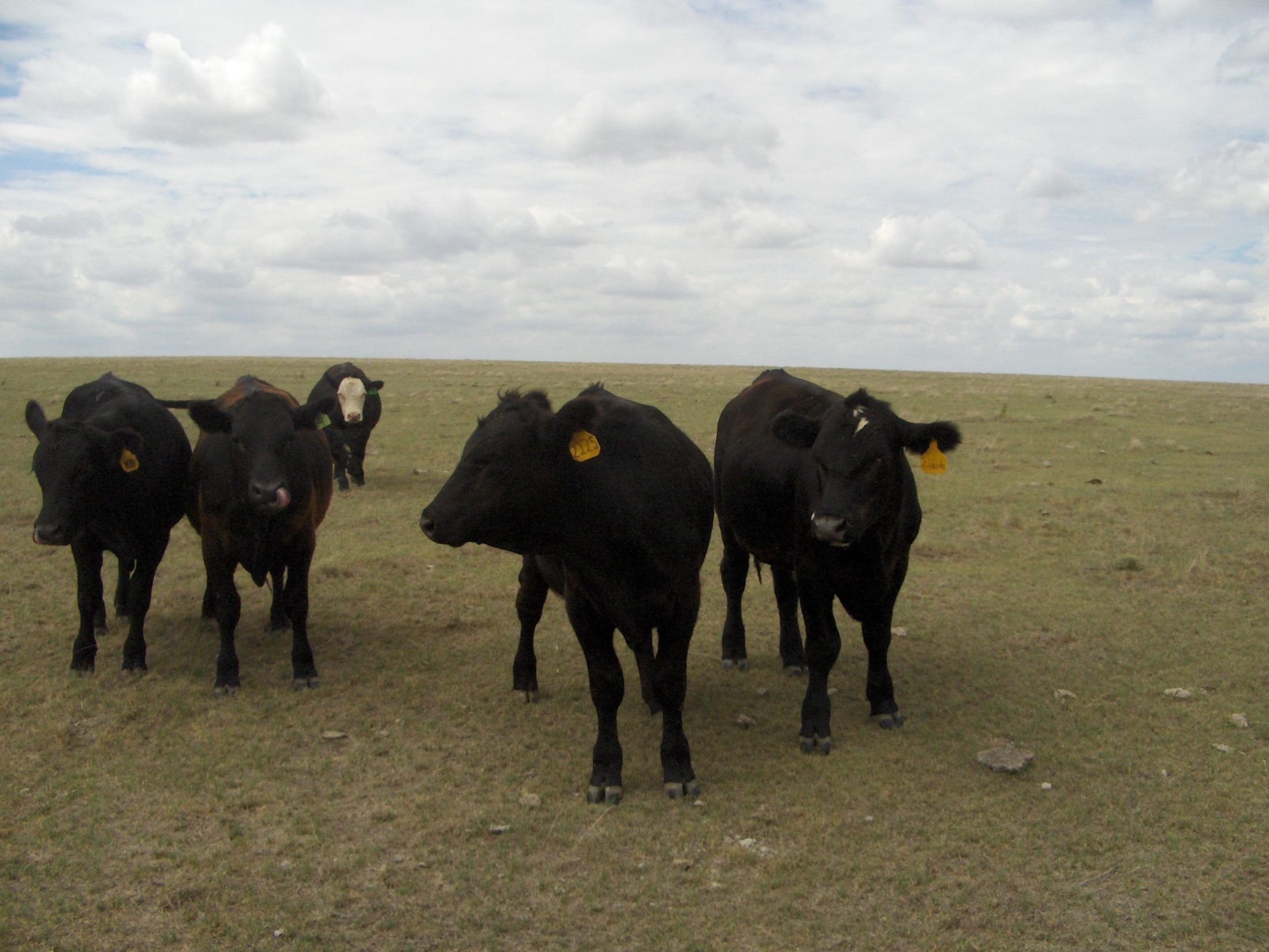 1. The most common rule of thumb:
     during the growing season take half,  
     leave half

25% animal intake; 25% wildlife, waste, & trampling; 
50% residual left standing for photosynthesis and cover
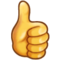 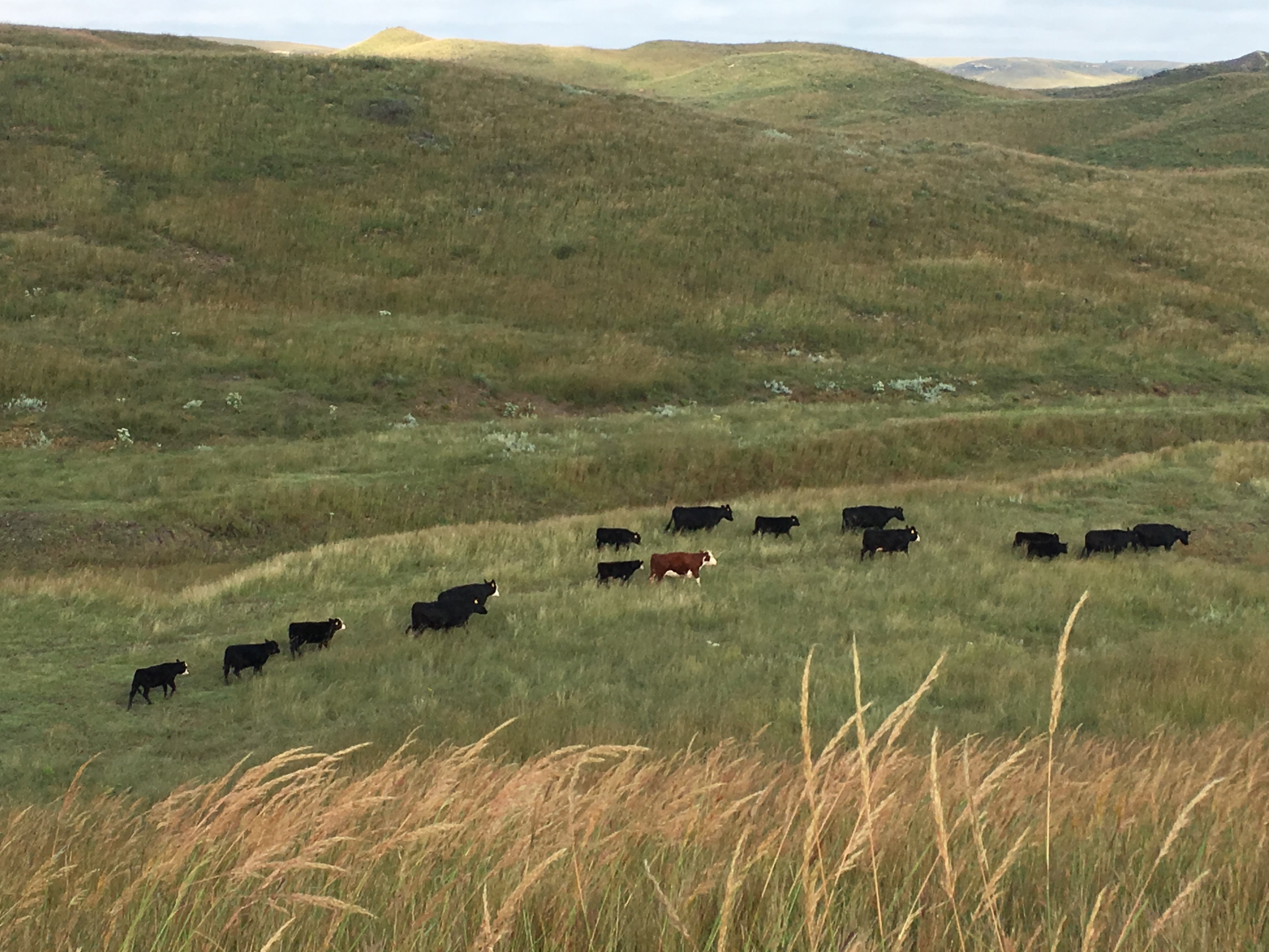 The right stocking rate balances forage availability with animal requirements on a sustainable basis.
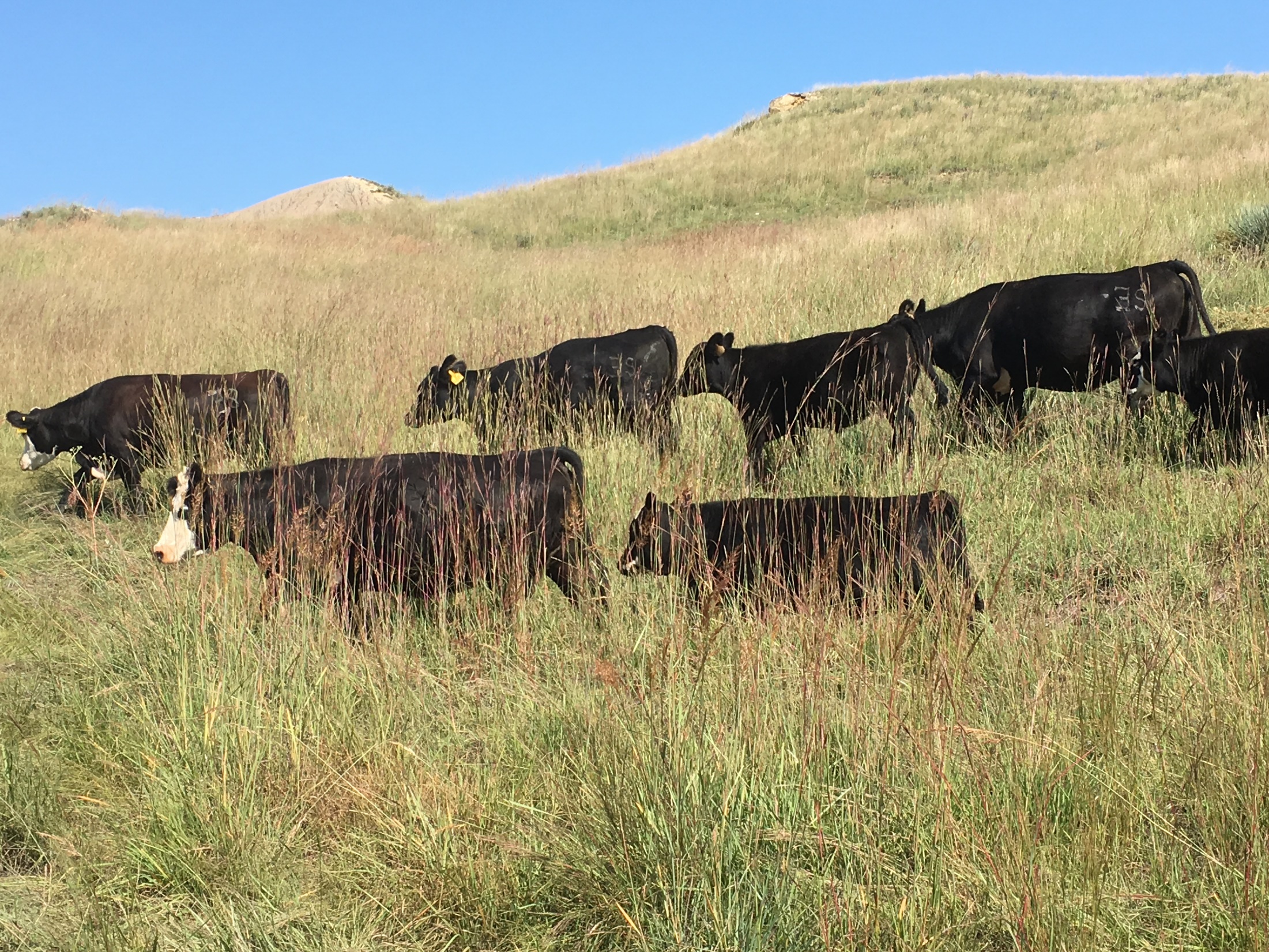 At a moderate stocking rate, some years will have excess forage…
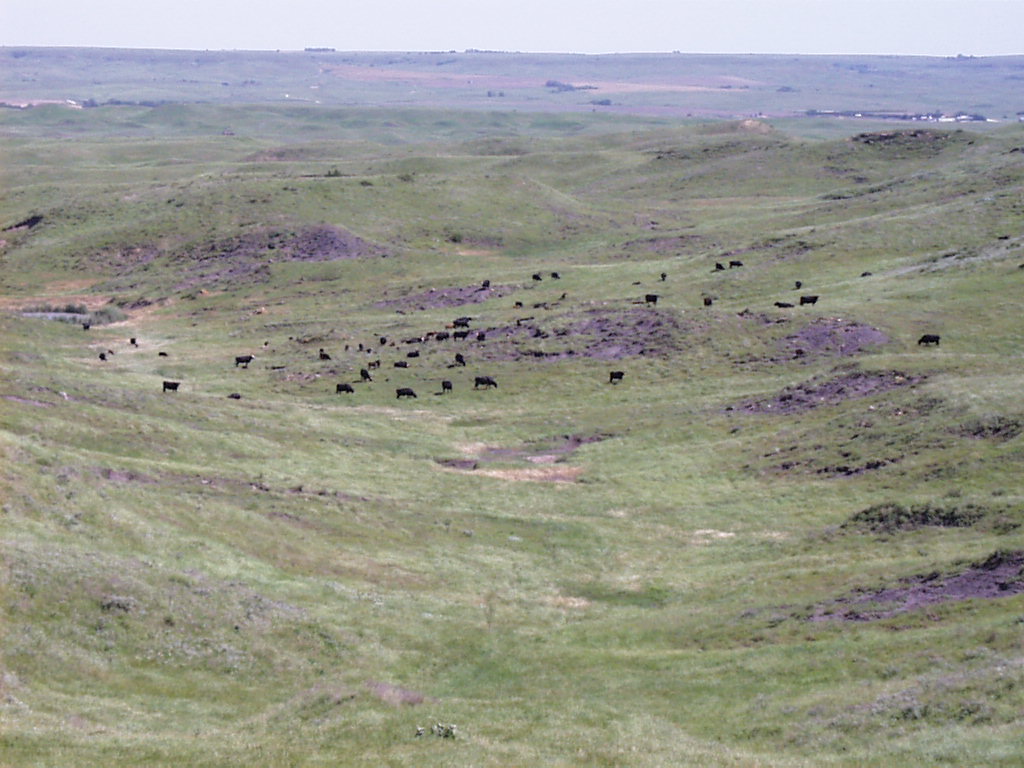 … and some years will have less forage
Native Rangeland Grass Response to Stocking Rate and Precipitation
6000
D
= Drought year
W
W
= Wet year
5000
W
4000
Avg.
W
Avg.
New Growth lbs/acre
3000
Avg.
D
2000
D
D
1000
0
Hvy 66%
Mod 47%
Lgt 38%
Percent Forage Utilization
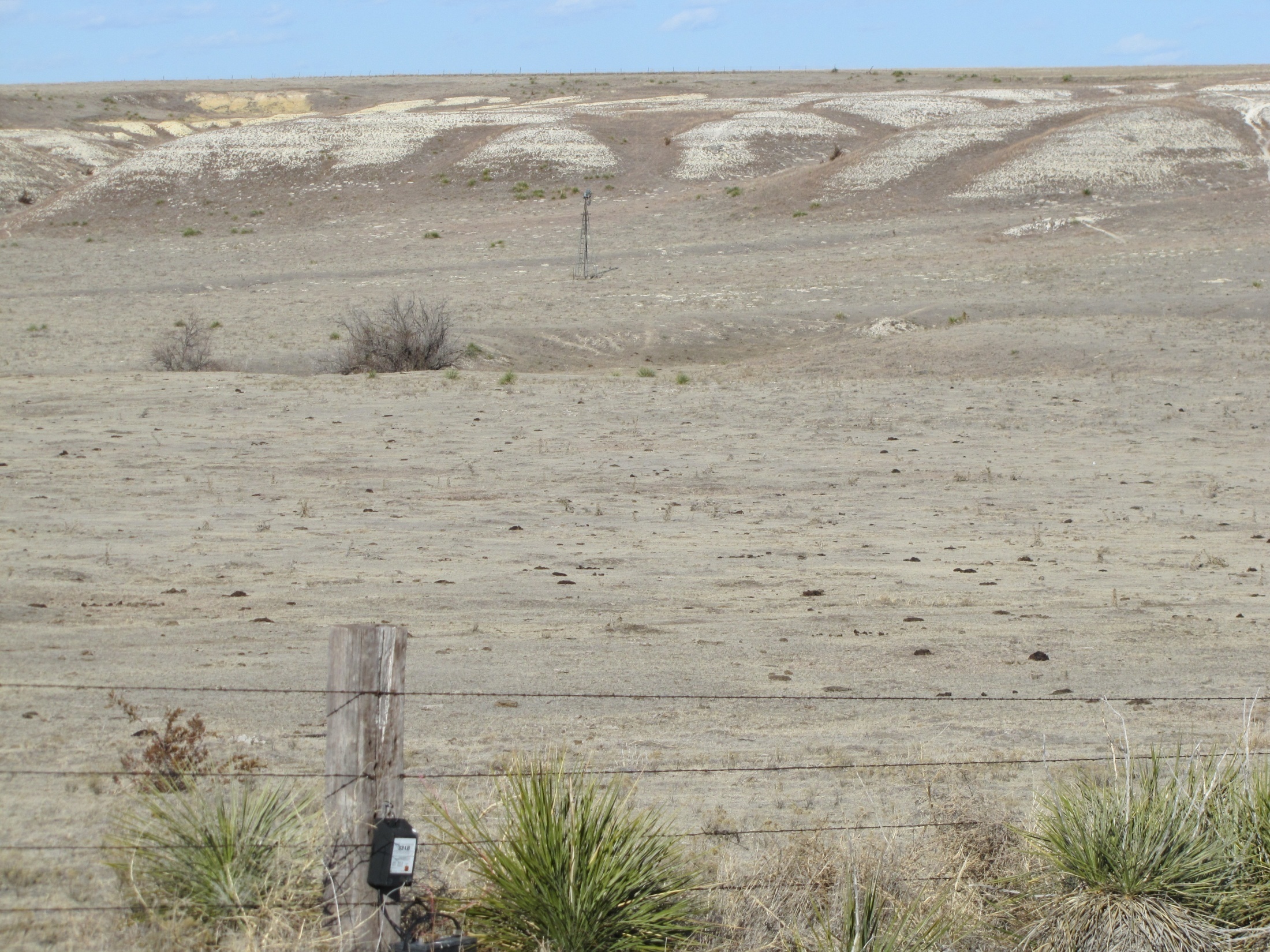 2. You can’t overgraze and make money
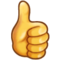 Relationship of Stocking Rate, 
Animal Production, and Economic Return
High
High
Gain (lb/acre)
Gain (lb/day)
Area of maximum economic return/acre
Low
Low
Low
High
Stocking Rate
3. If it’s not grass, it’s a weed
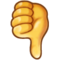 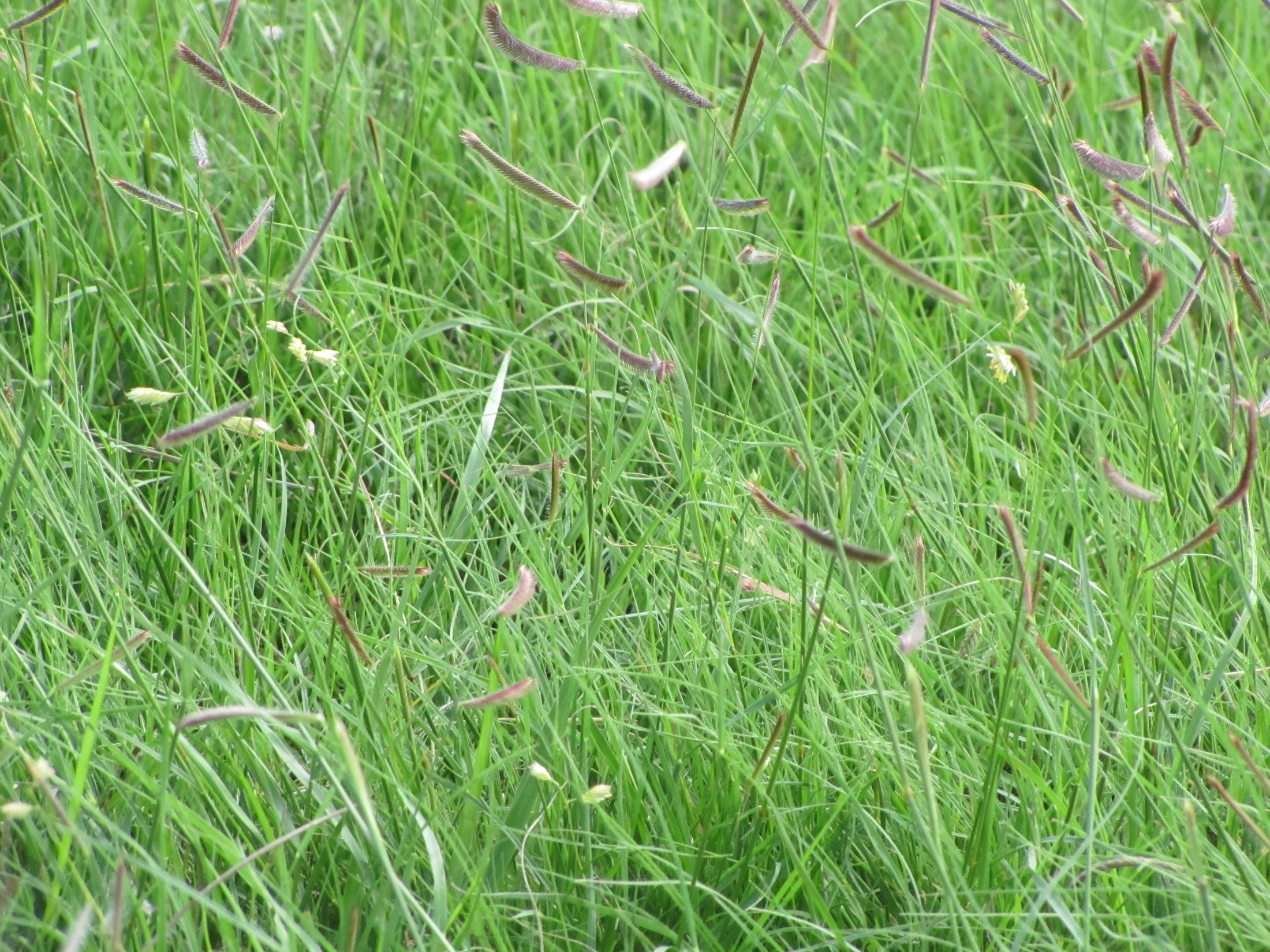 Forbs make up 10-25% of cow diets
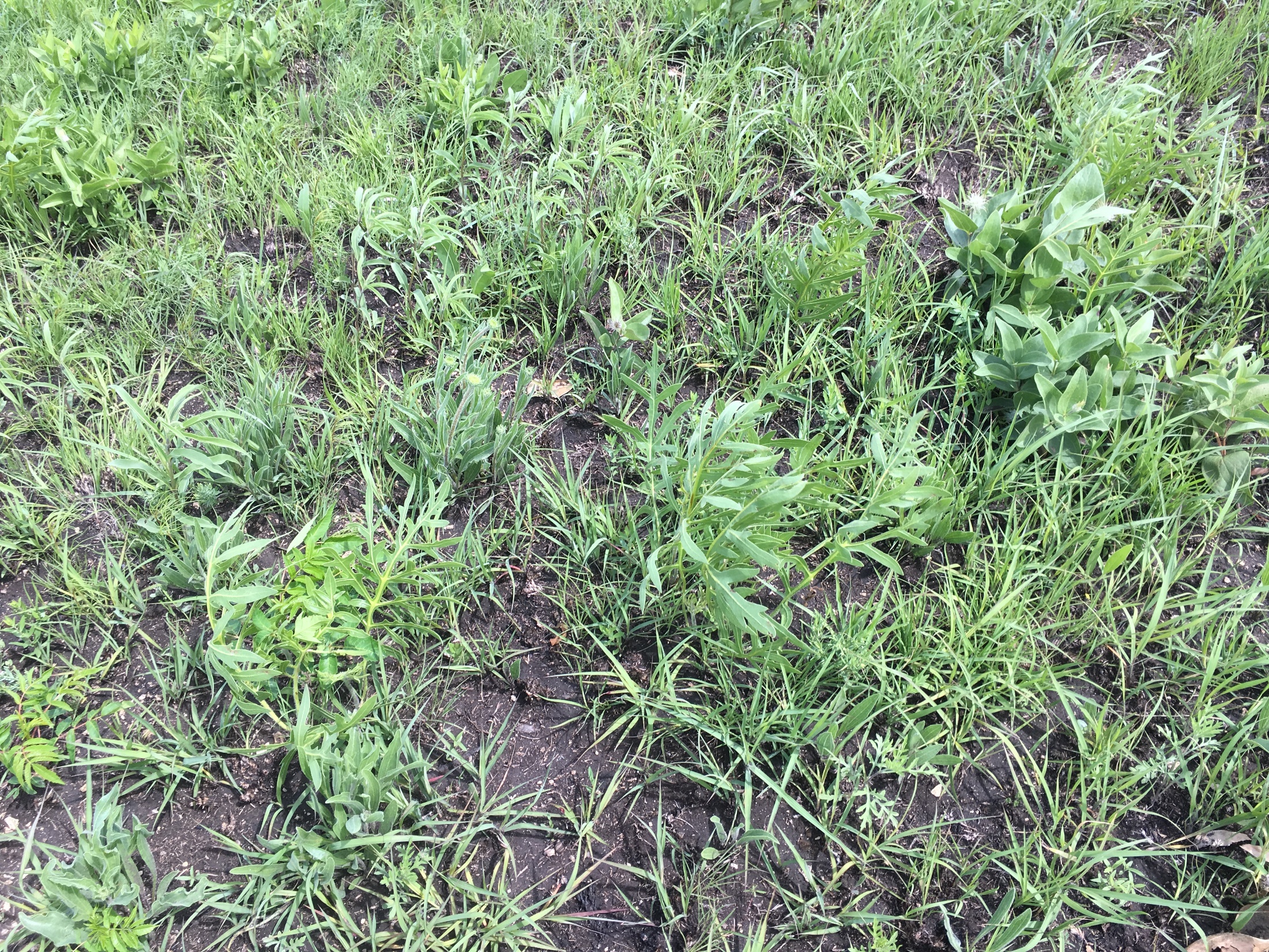 Native legumes benefit animal nutrition and soil fertility
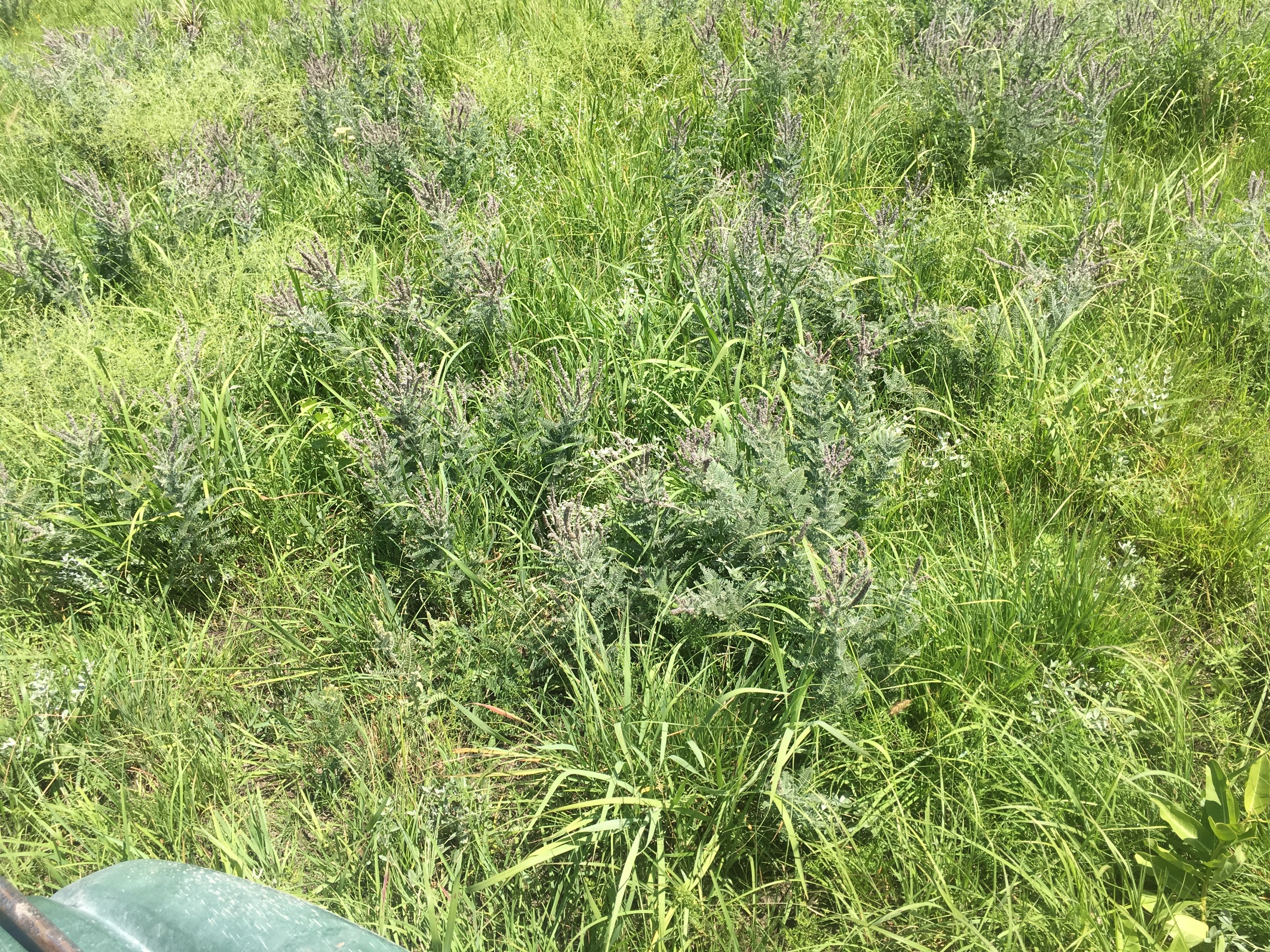 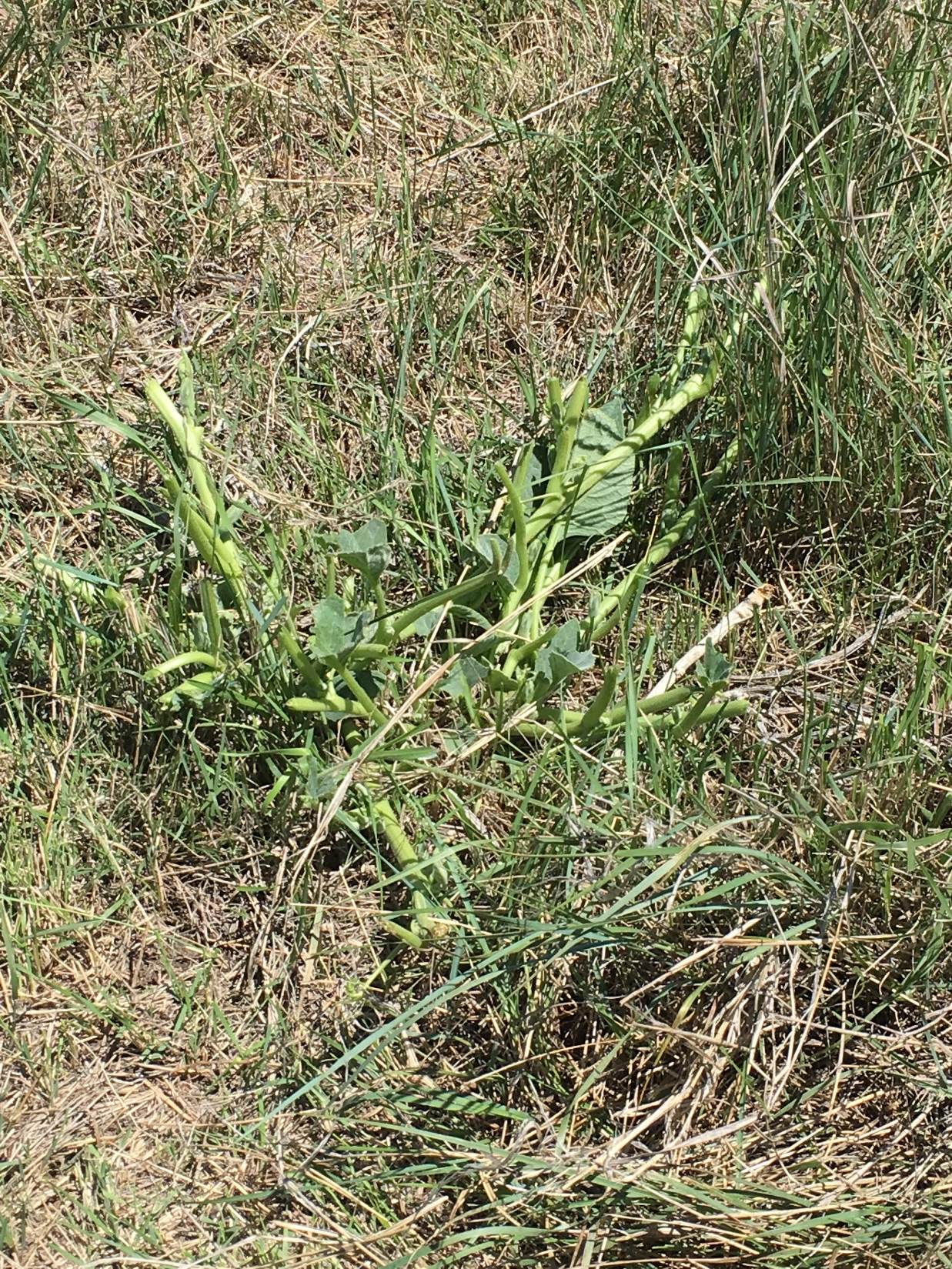 Even ‘weedy’ species may be highly palatable.
Western Ragweed
One of the most common perennial forbs in mixed and shortgrass rangelands

Average dry matter composition at Hays has ranged from 1-34% during 1956-1965, and from 0-21% during 2002-2014

In 1956-65, yield averaged 710 lb/acre, and 49% consumed;  Yield averaged 223 lb/acre in 2002-2014
Ragweed Composition in Mixed Grass
2002-2014 Under Moderate Stocking
Avg. 22.7 inches
16.7 inches
Sep ‘10 – Aug ‘11
13.4 inches
Sep ‘05 – Aug ‘06
16.4 inches
Sep ‘11 – Aug ‘12
Composition is highly precipitation dependent
Ragweed Composition in Mixed Grass
1958 and 2008
Threshold Level ~ 40%  Composition
(1958)
Native Grass  (lb/ac)
(2008)
Western Ragweed  (lb/ac)
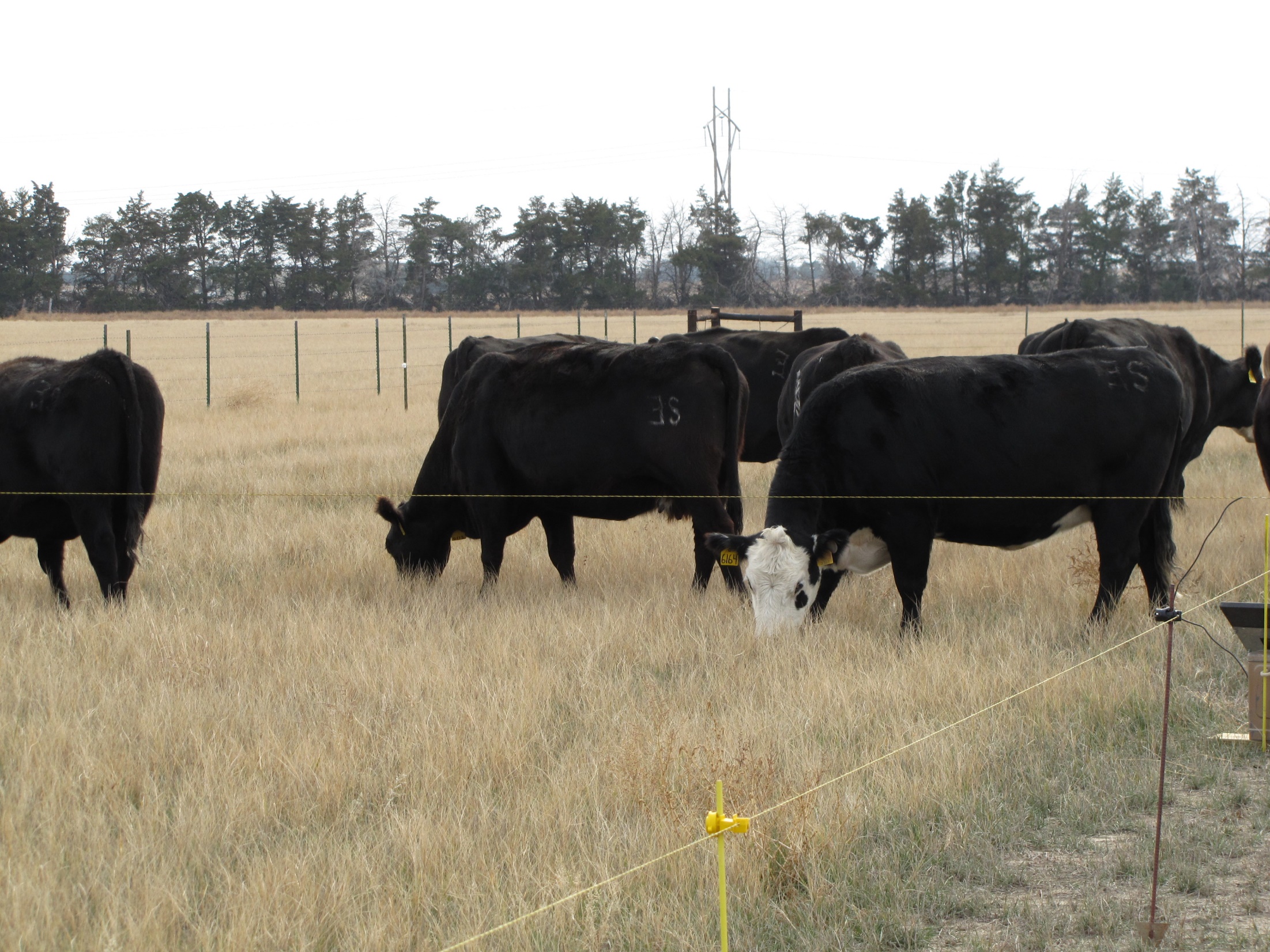 4. Rotational grazing is better    
     than continuous grazing
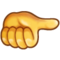 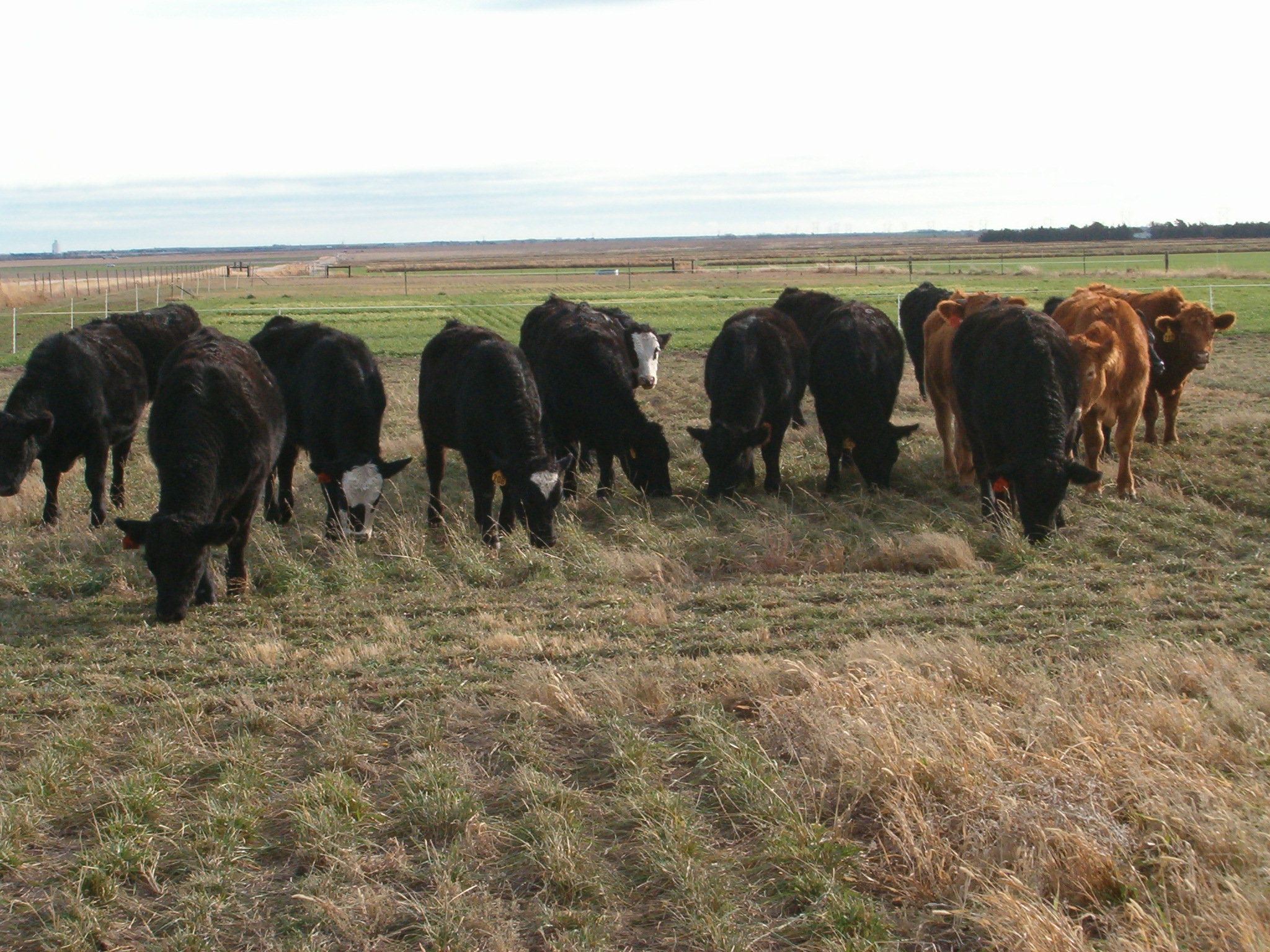 Most research shows that plant and animal production in continuous or rotational grazing systems are similar at the same stocking rates
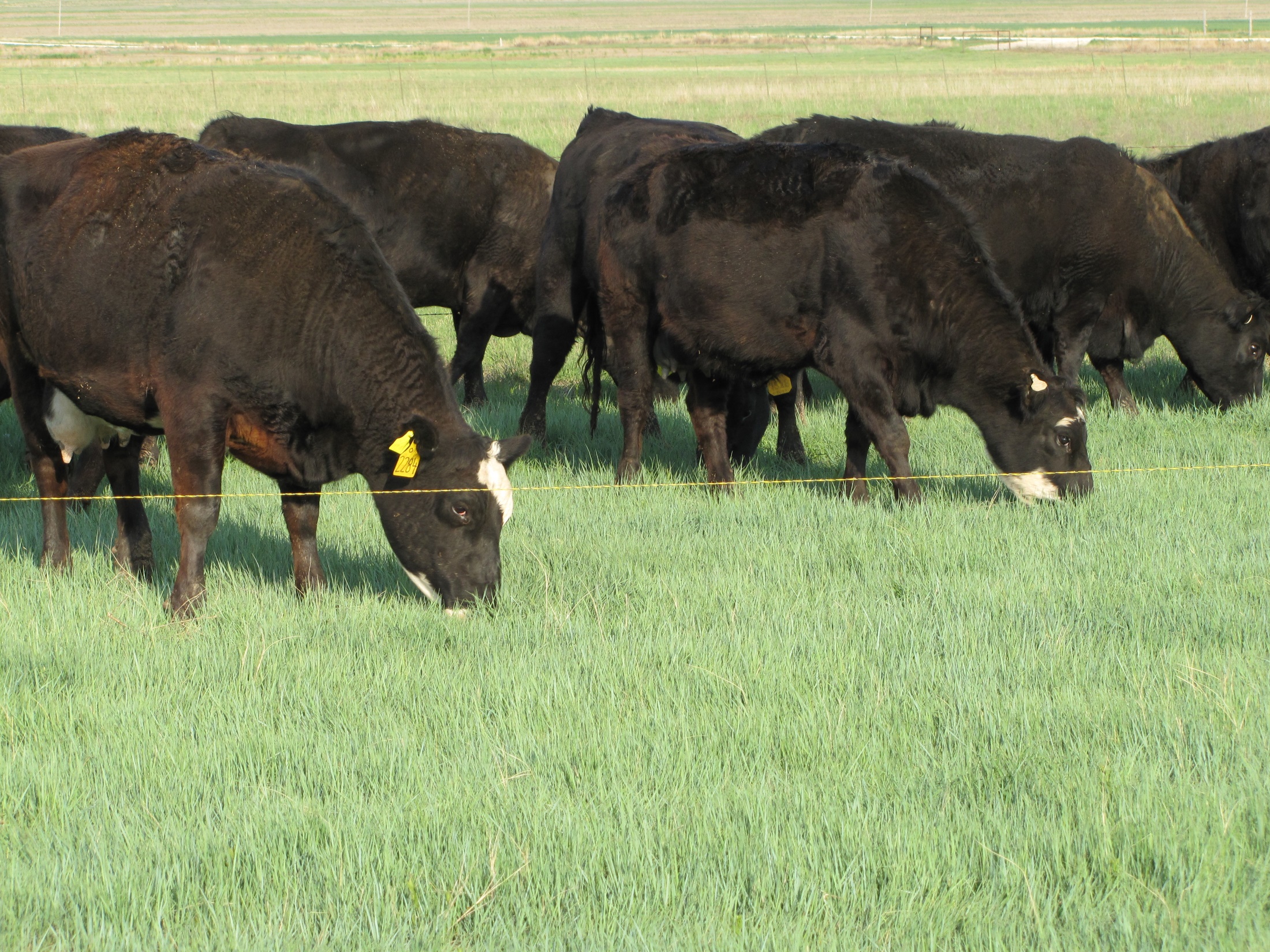 Rotational systems have two main positive attributes:
*Better distribution  *Growing season rest for all plants
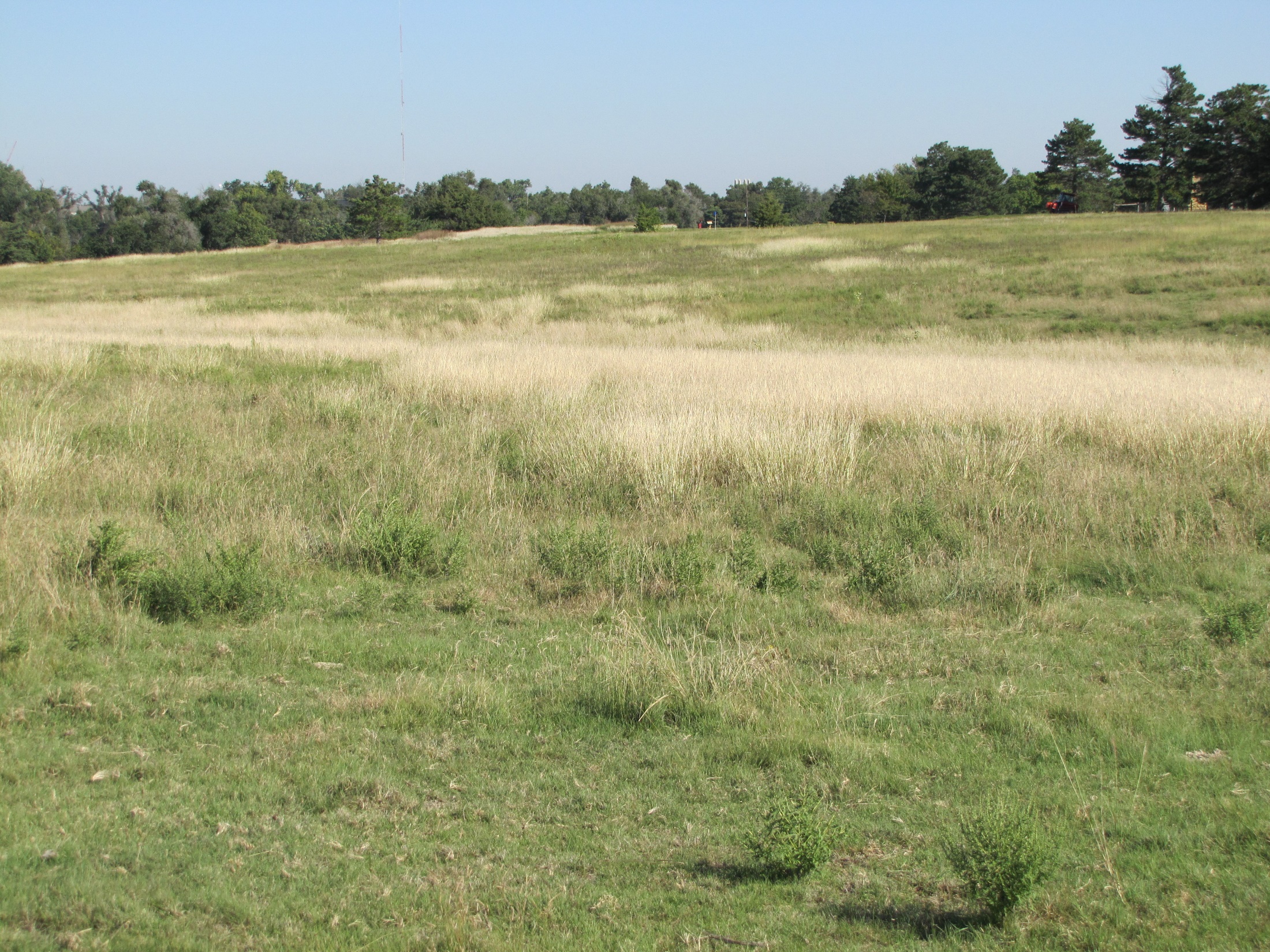 5. Don’t be overgrazed  
     and understocked
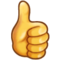 Ideal Distribution
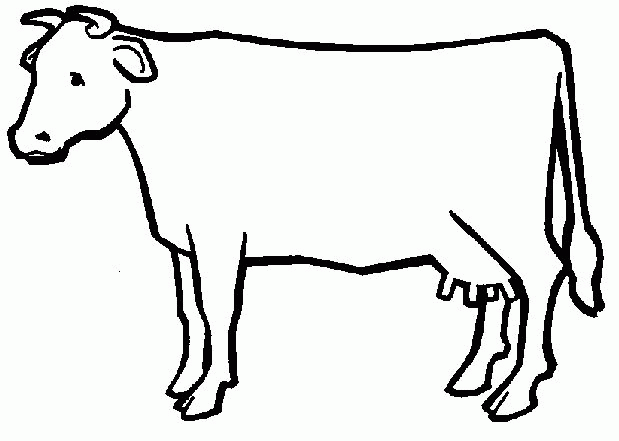 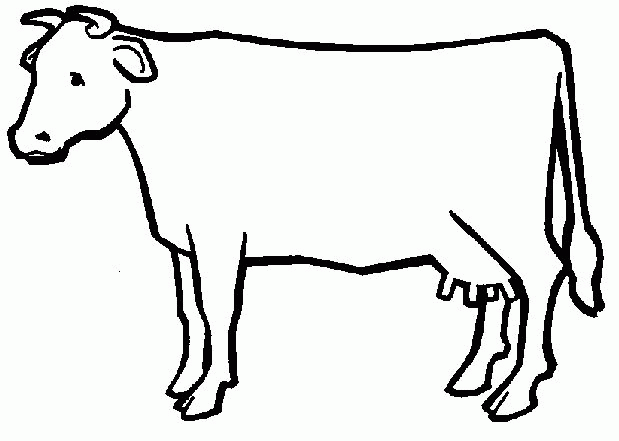 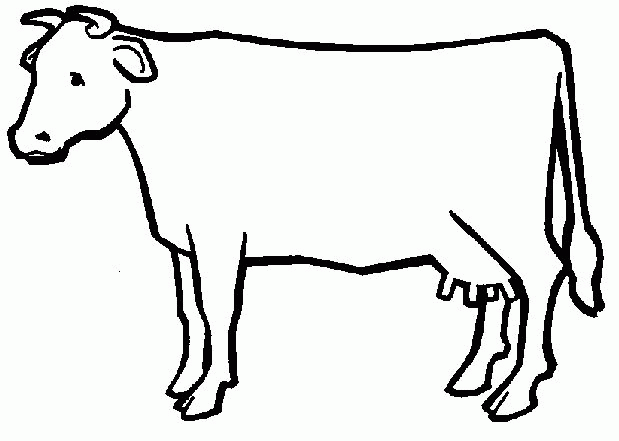 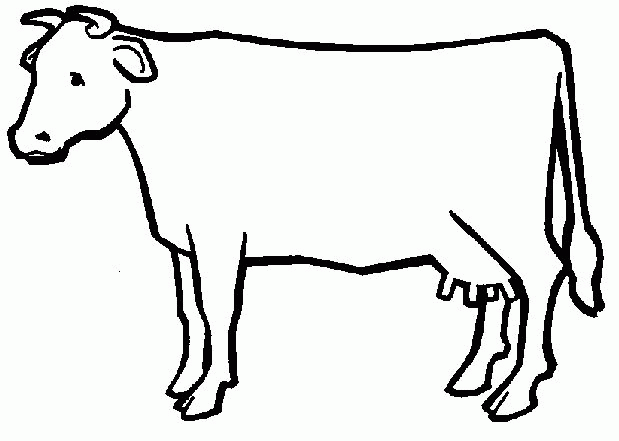 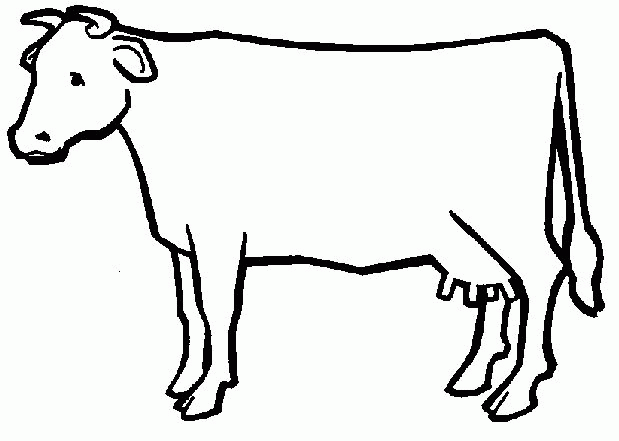 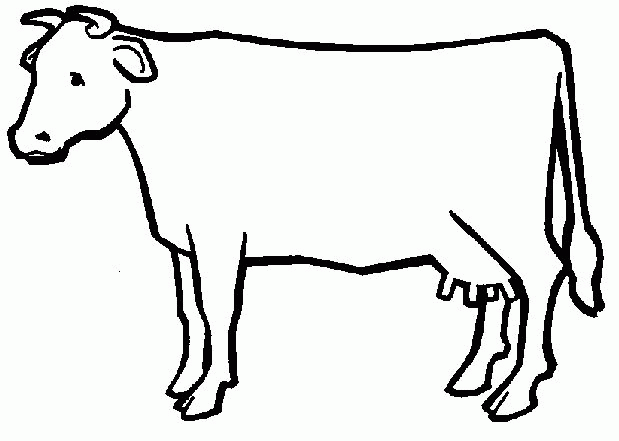 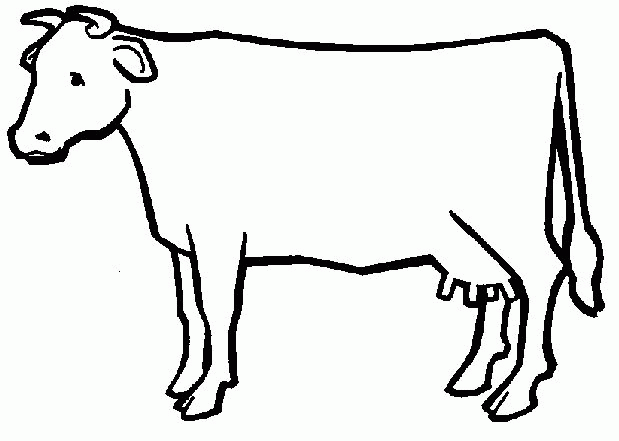 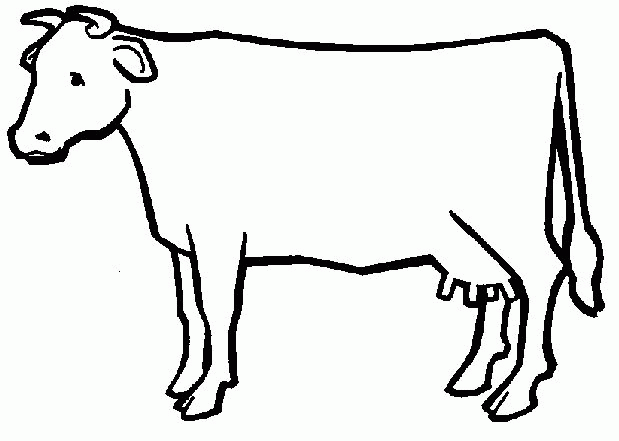 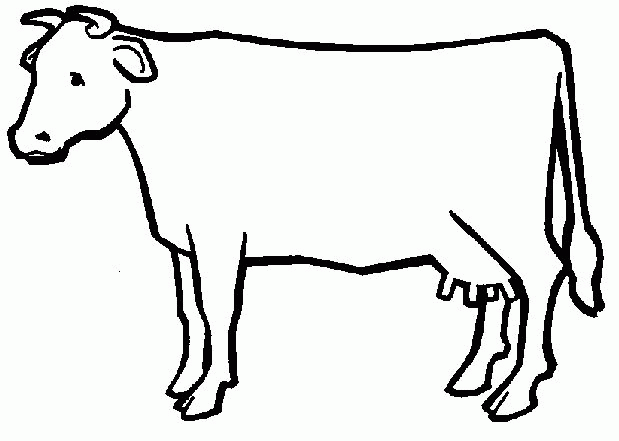 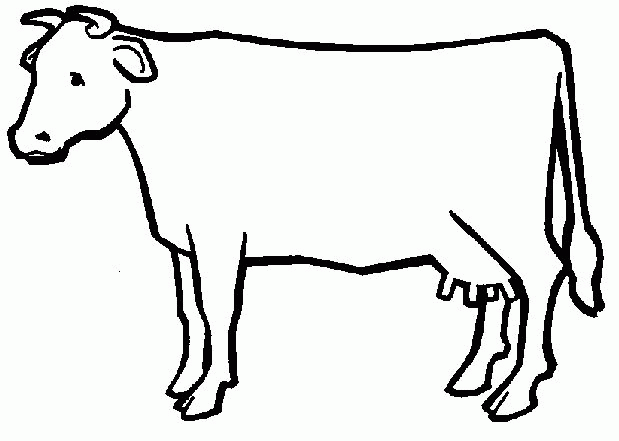 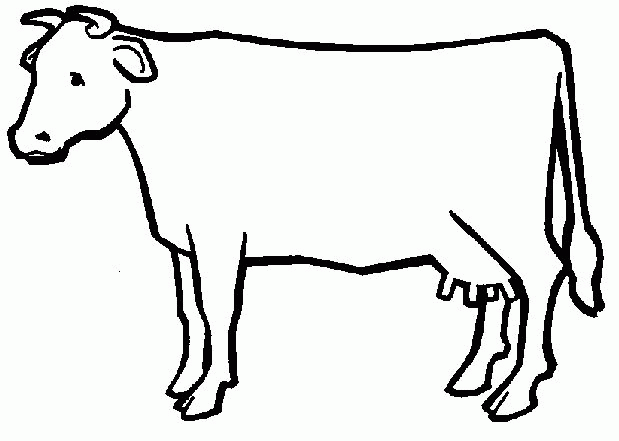 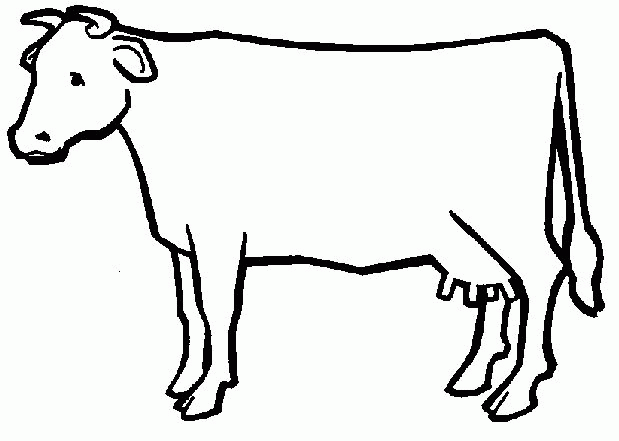 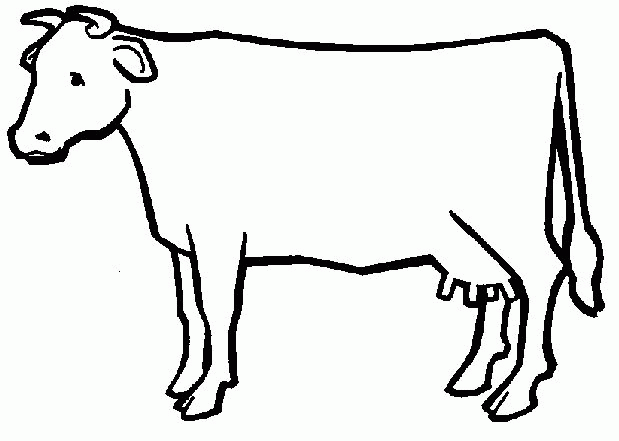 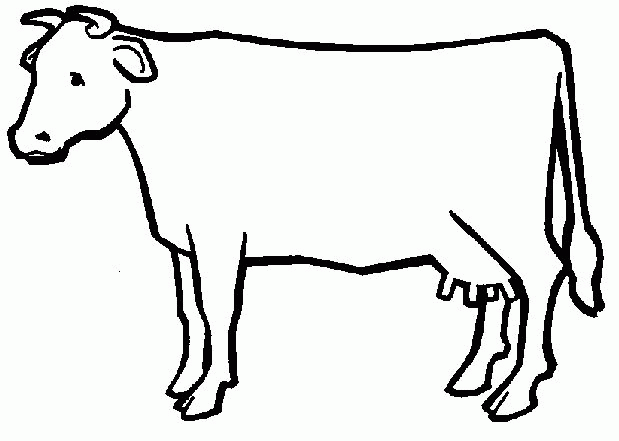 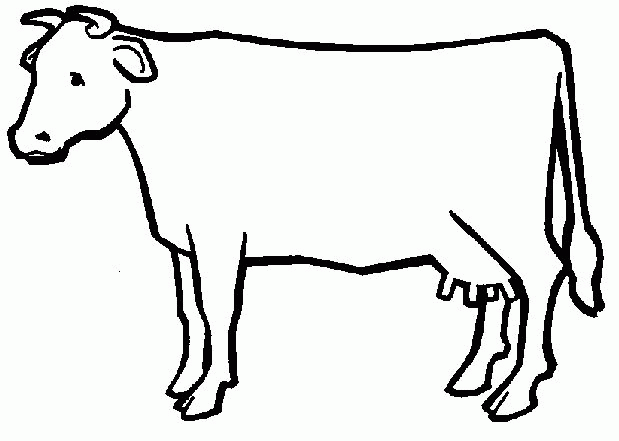 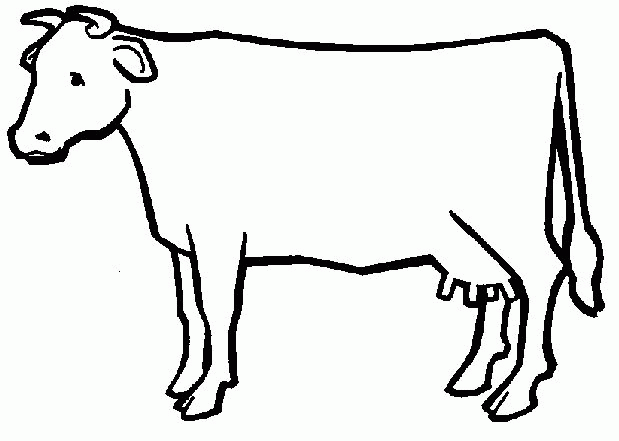 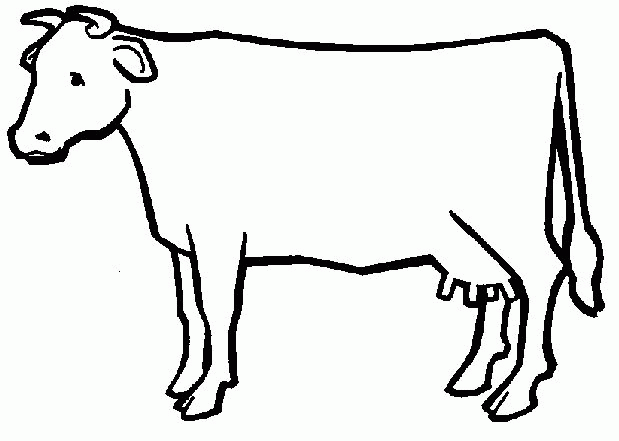 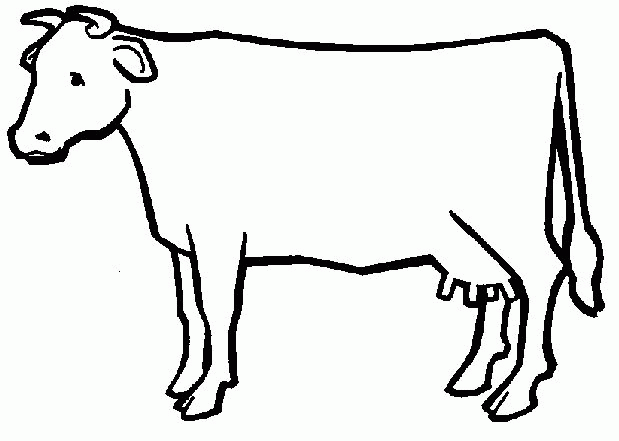 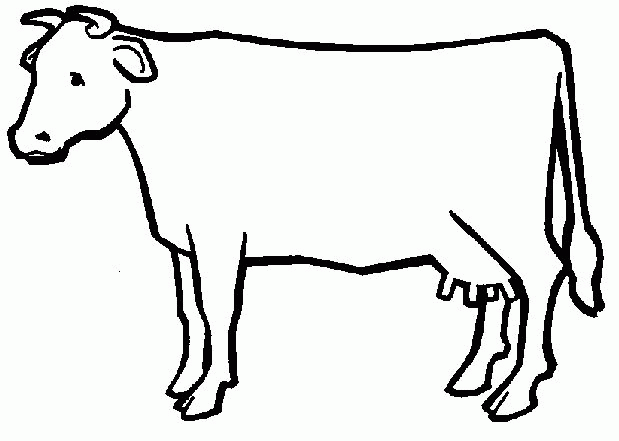 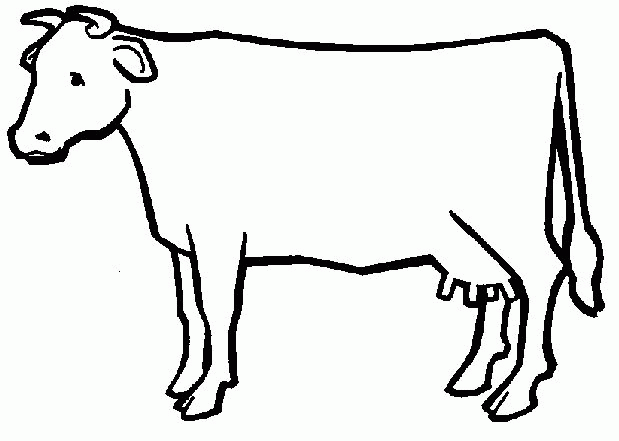 water
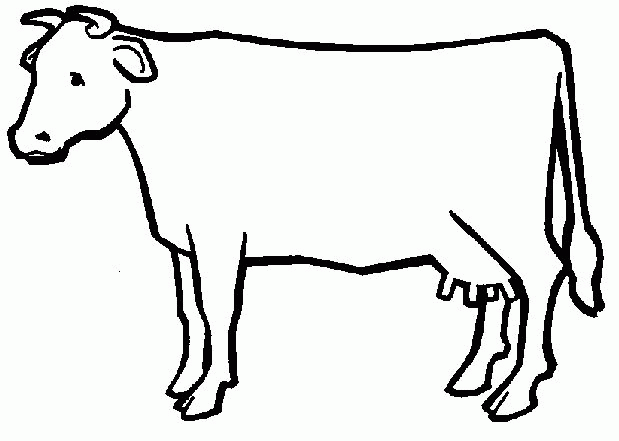 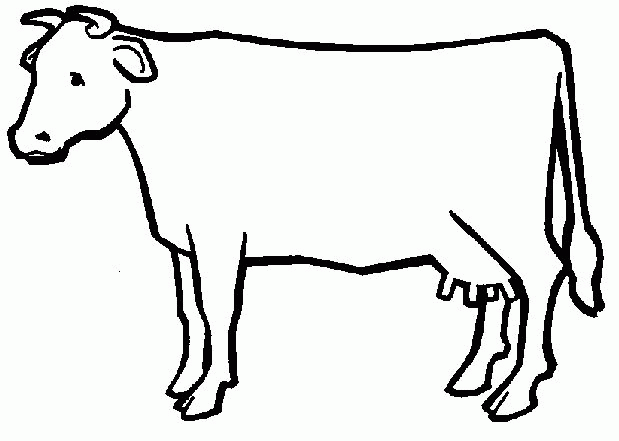 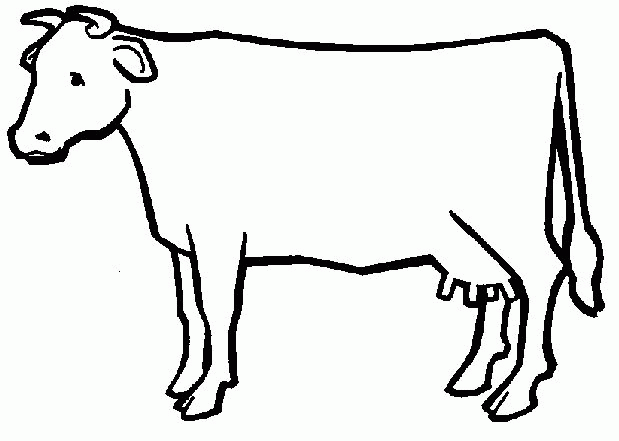 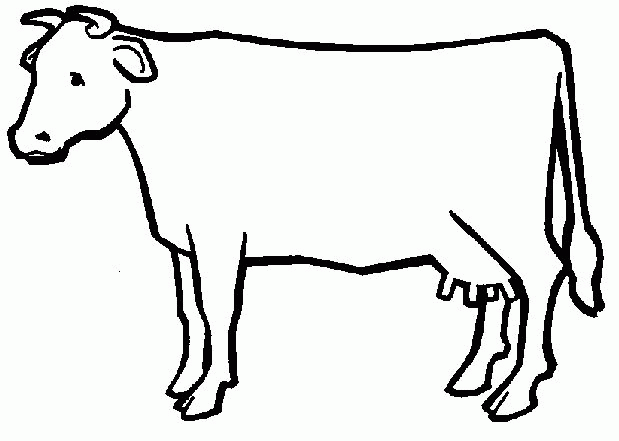 What Really Happens
Water
Shade
Topography
Wind direction
Forage quality
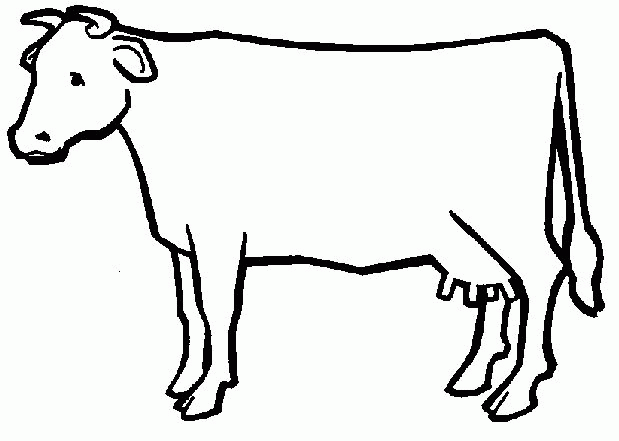 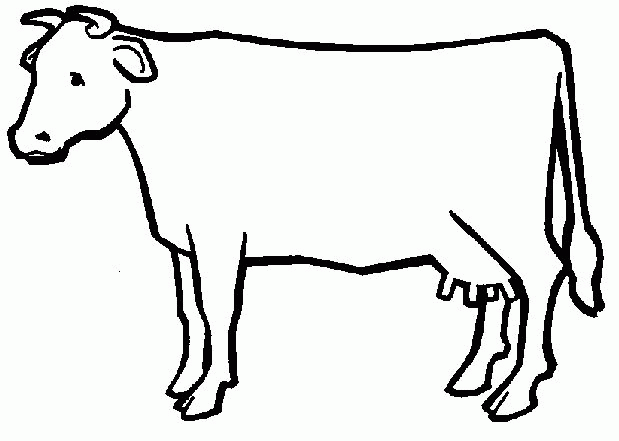 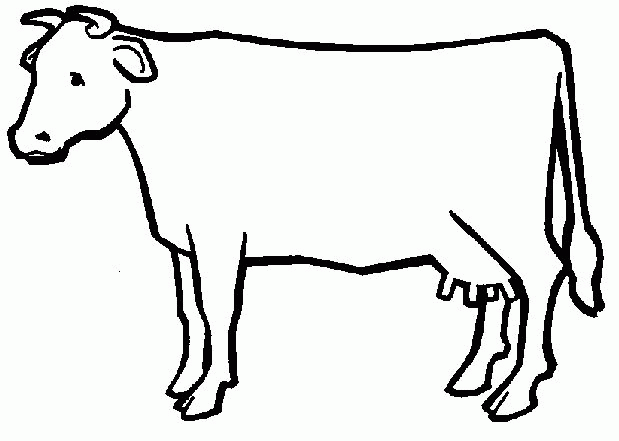 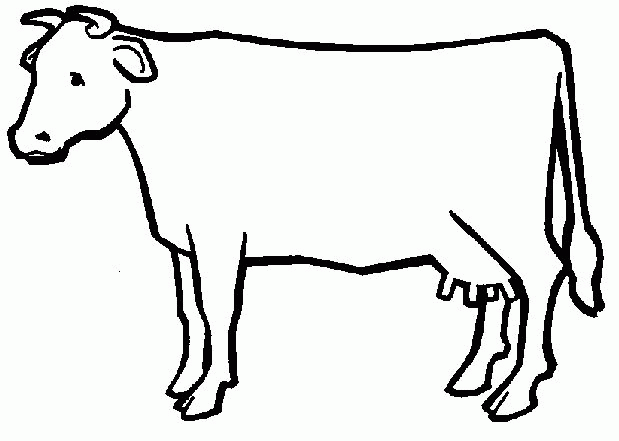 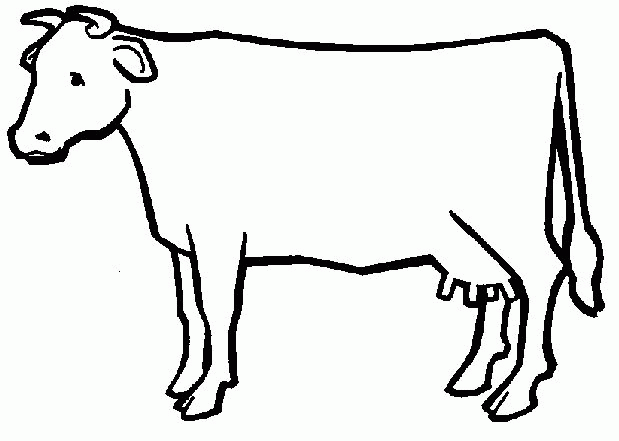 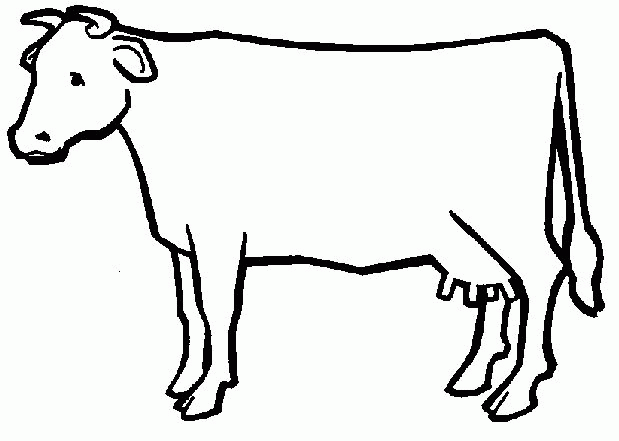 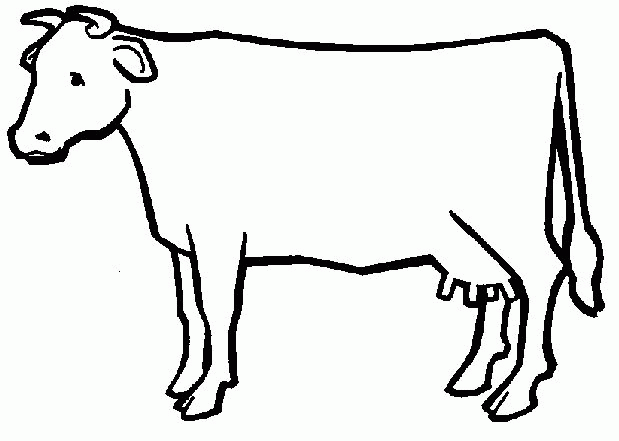 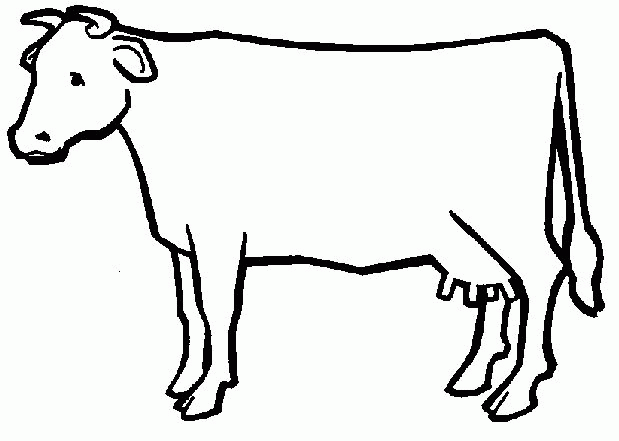 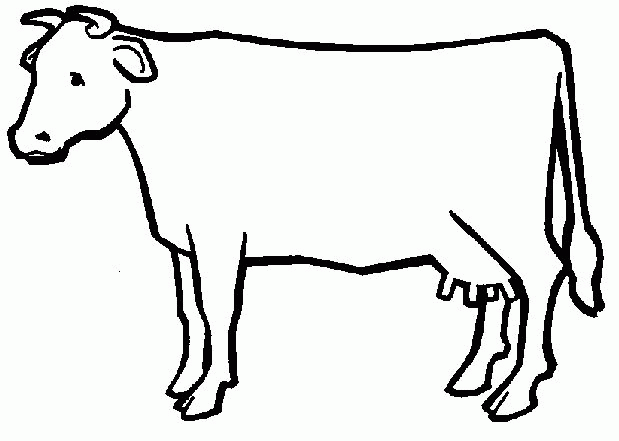 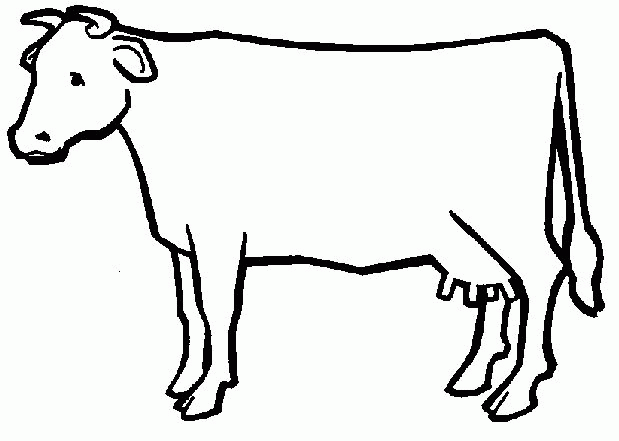 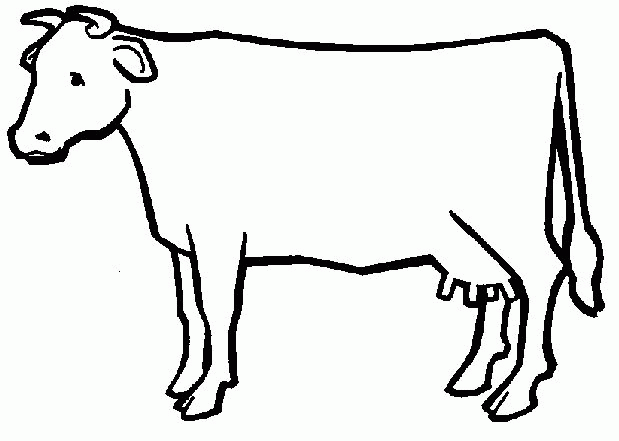 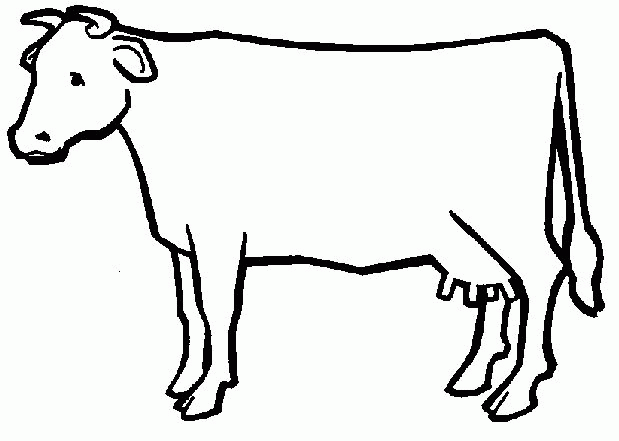 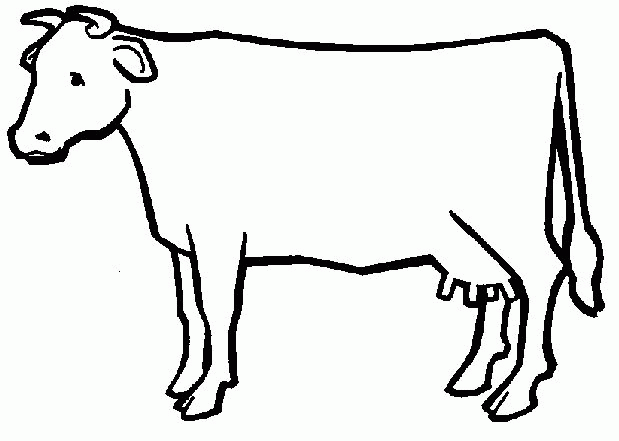 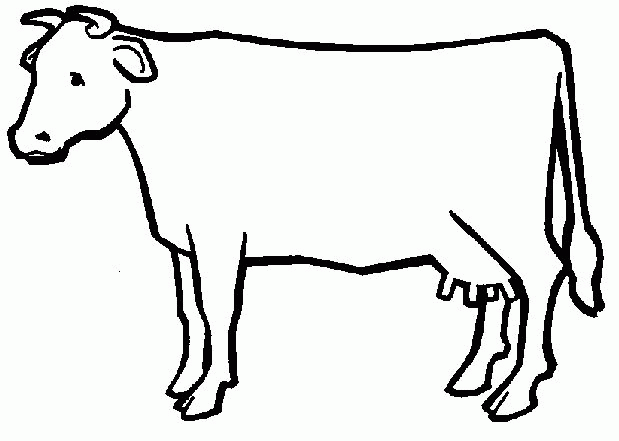 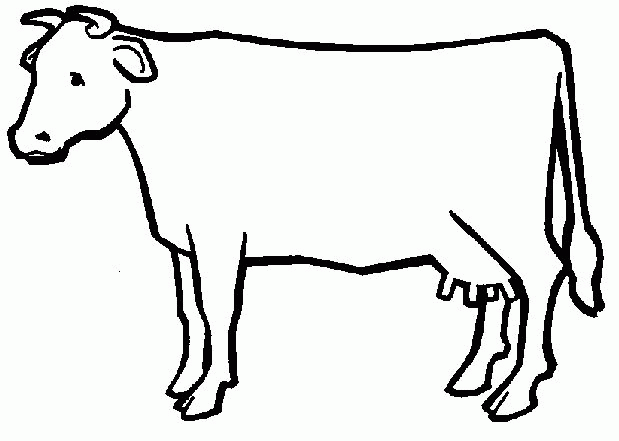 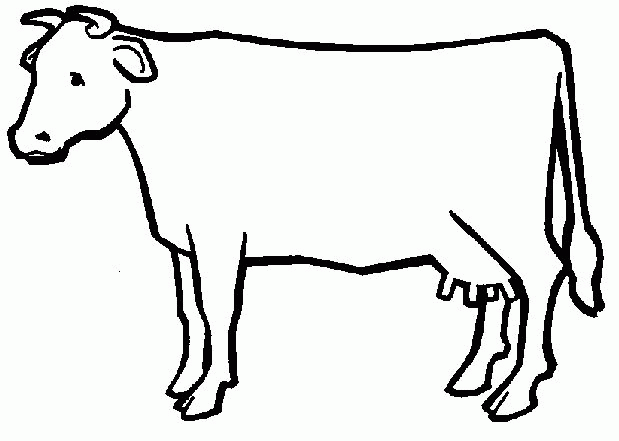 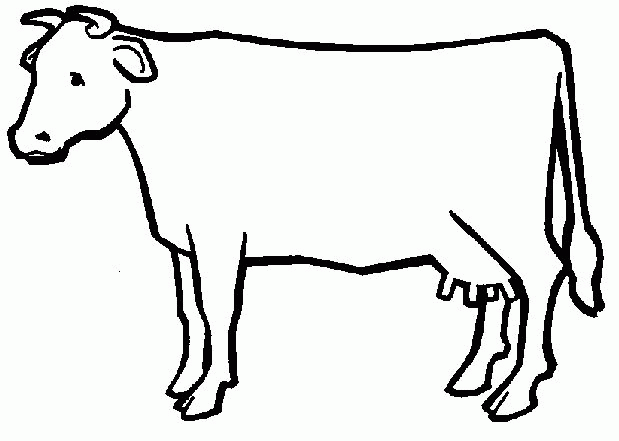 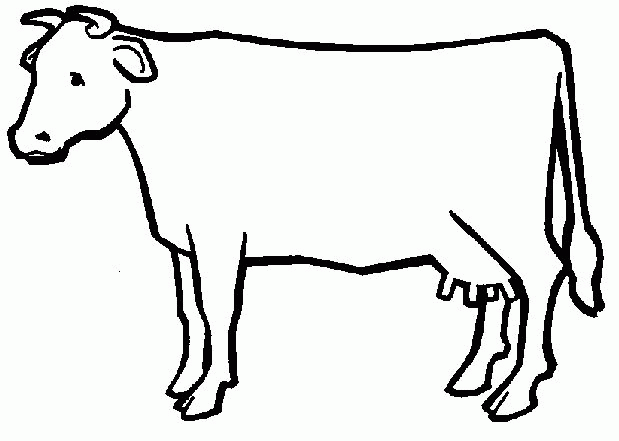 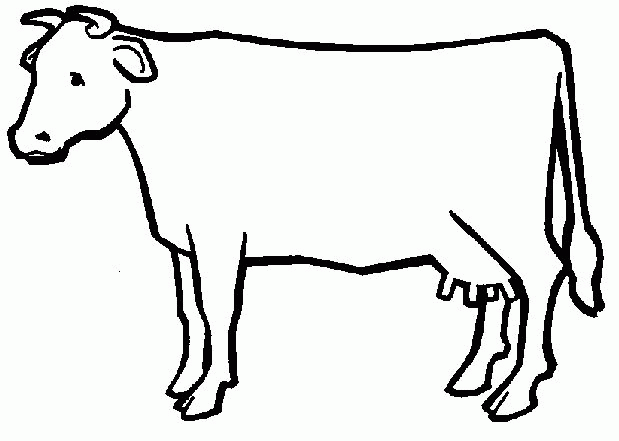 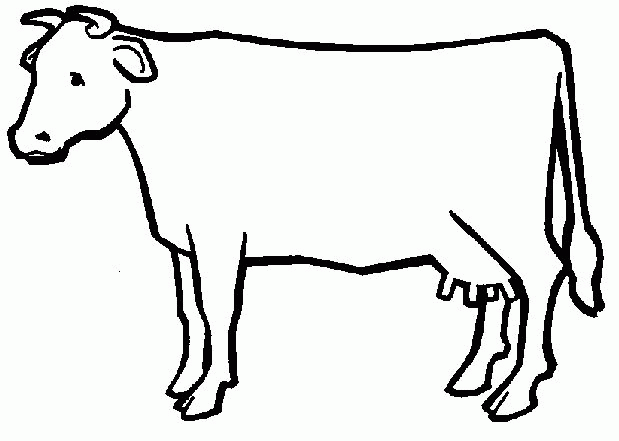 water
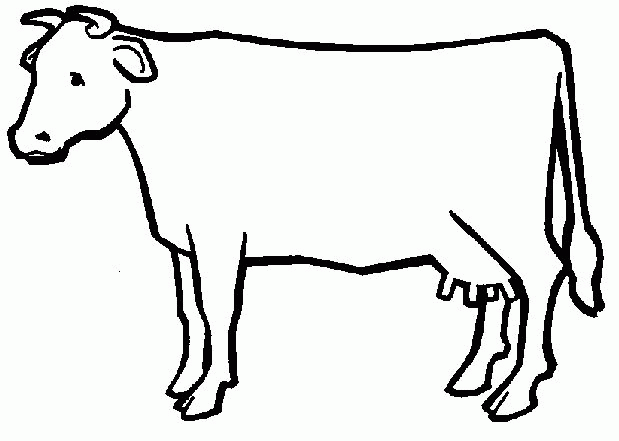 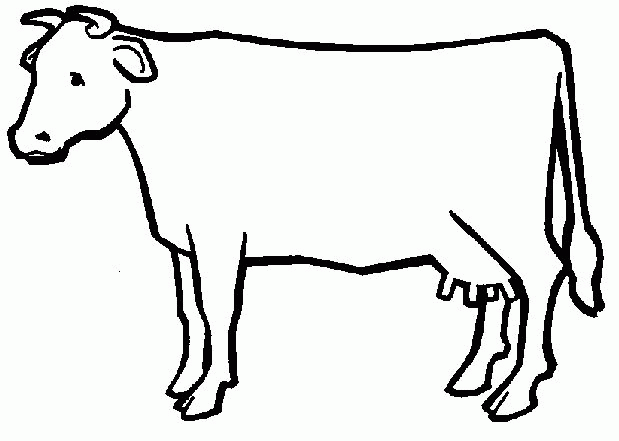 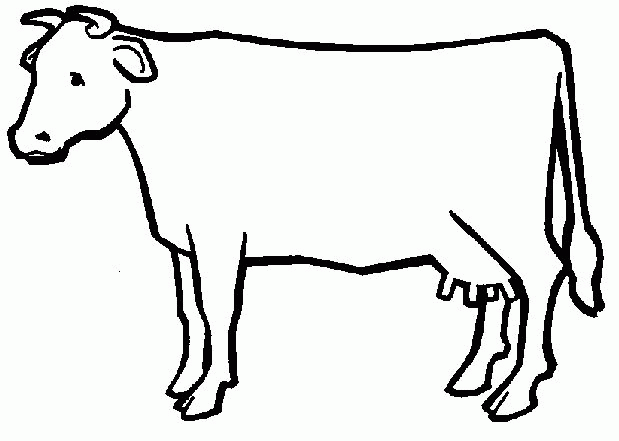 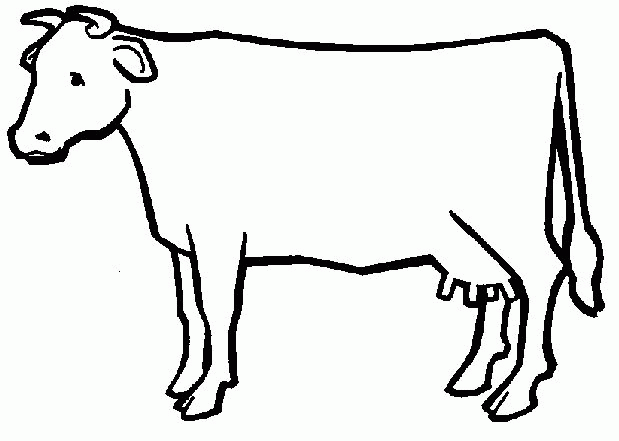 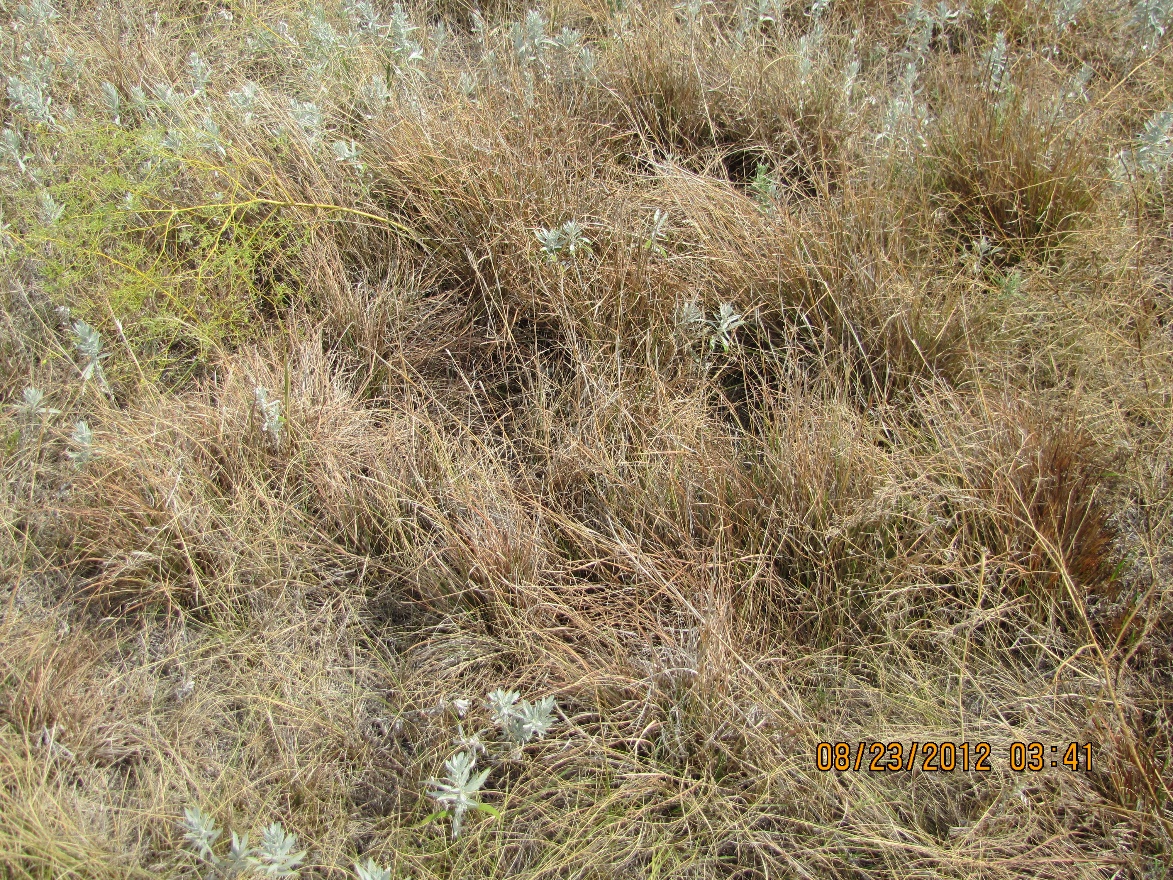 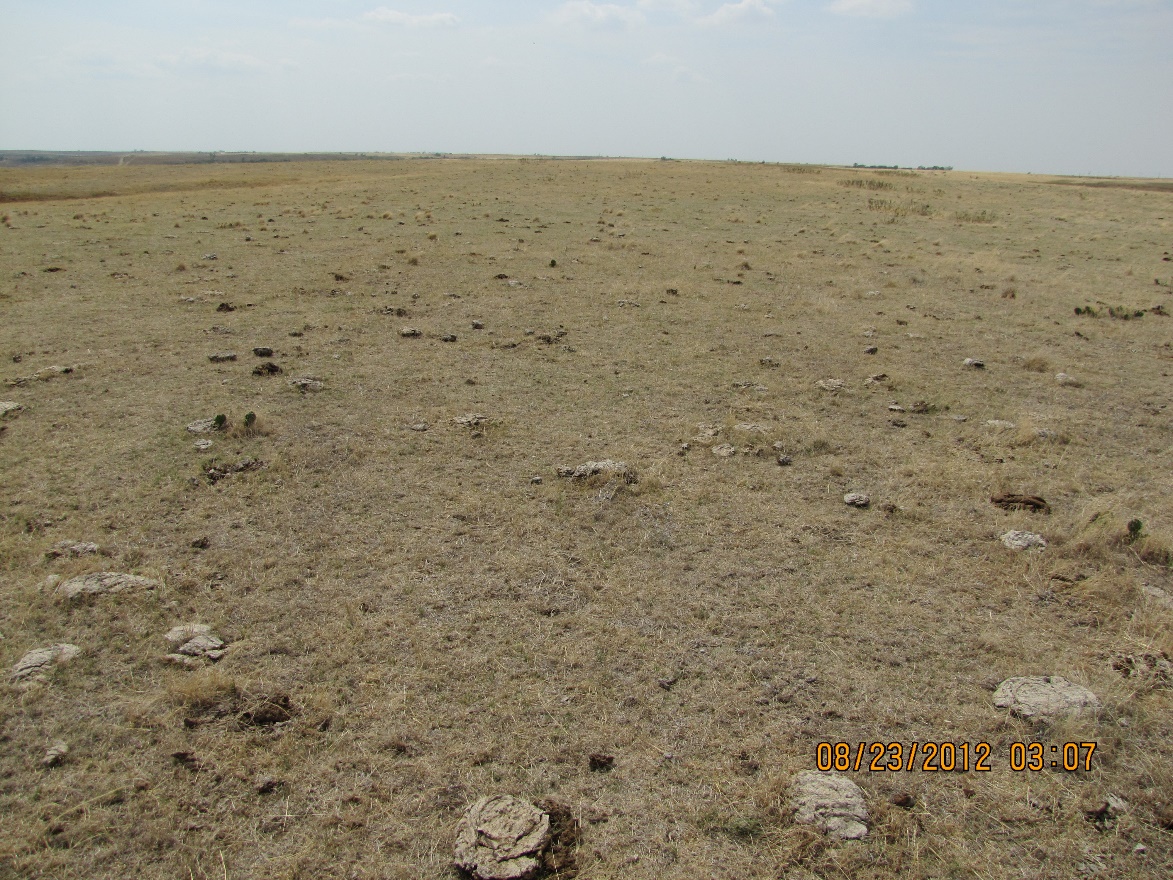 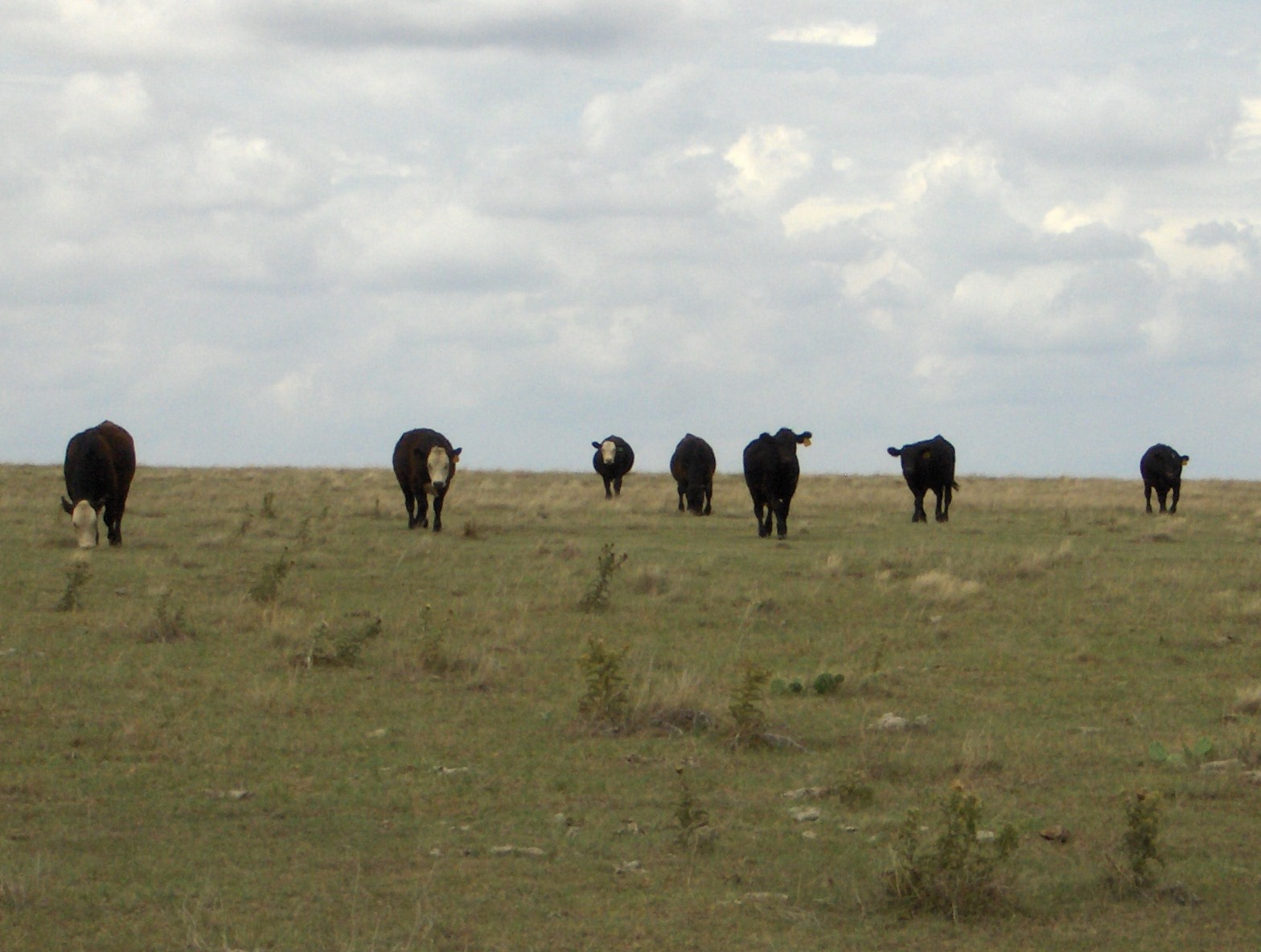 Things that change distribution:

Fence
Water location
Prescribed burning
Mowing
Salt, mineral, and/or protein locations
Foliar sprays
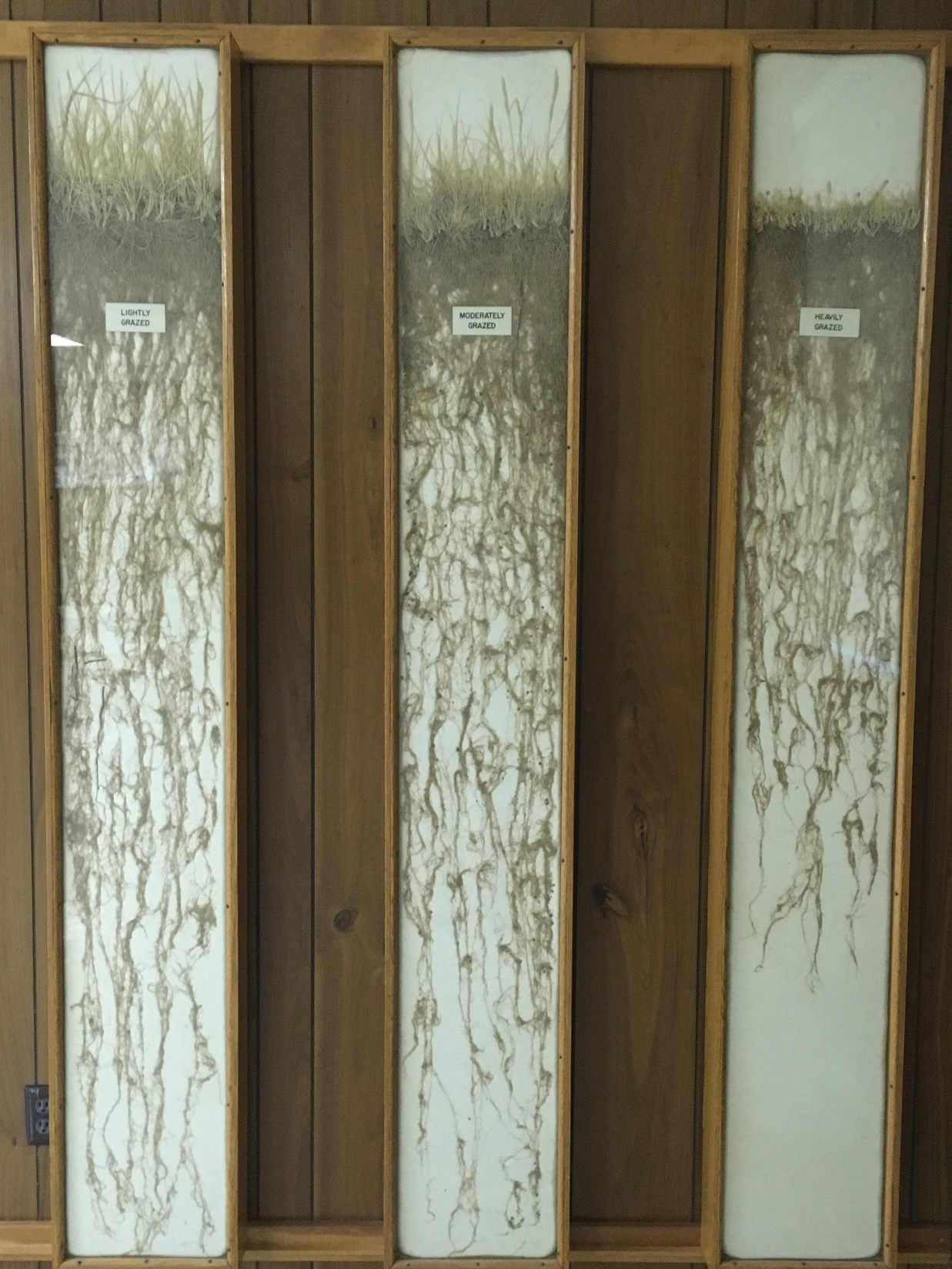 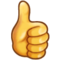 6. What you see aboveground is what you get below ground
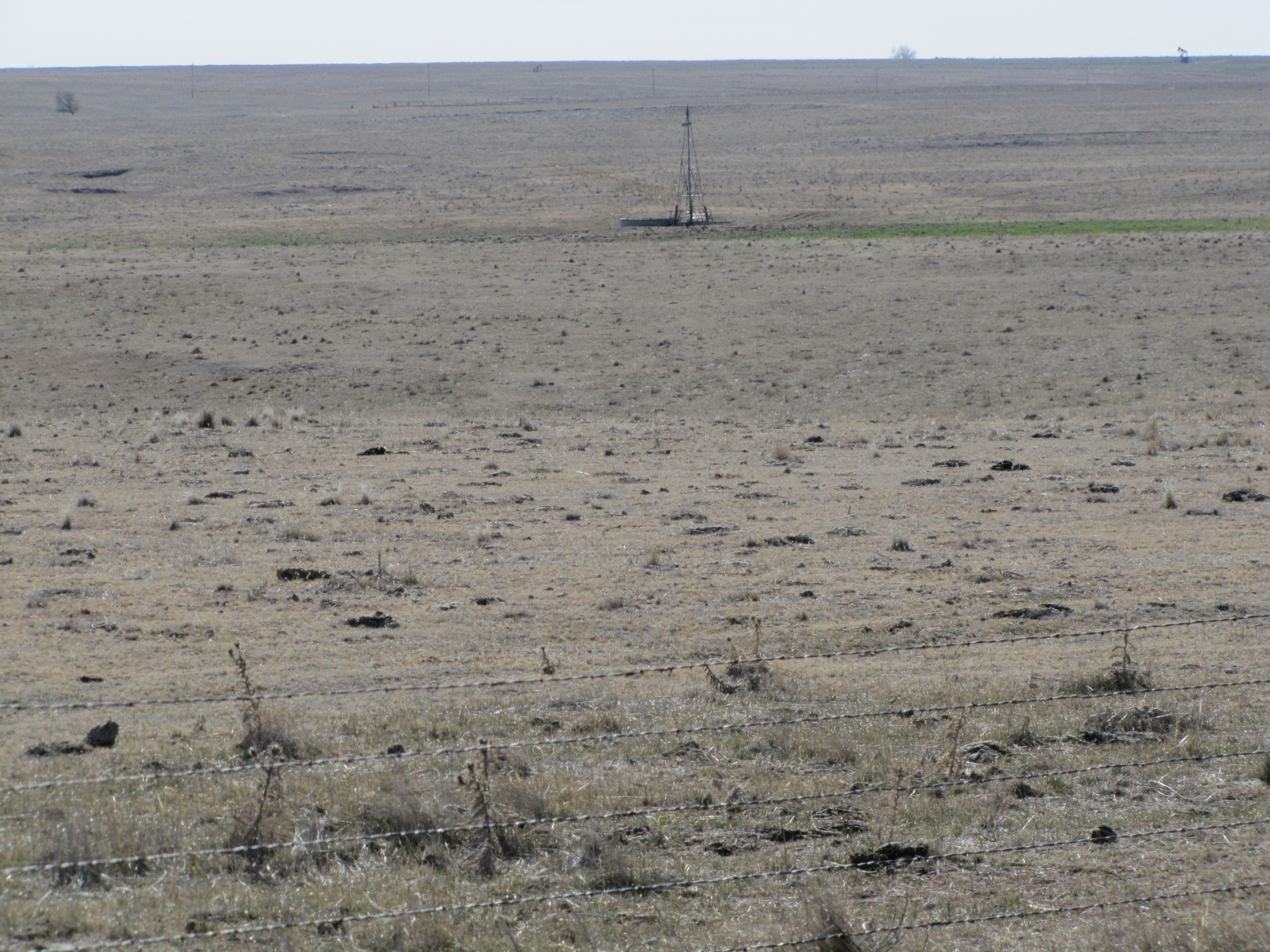 Less vegetative cover reduces water infiltration, root growth, and leaf growth;
increases bare soil, soil erosion, water runoff, and evaporation
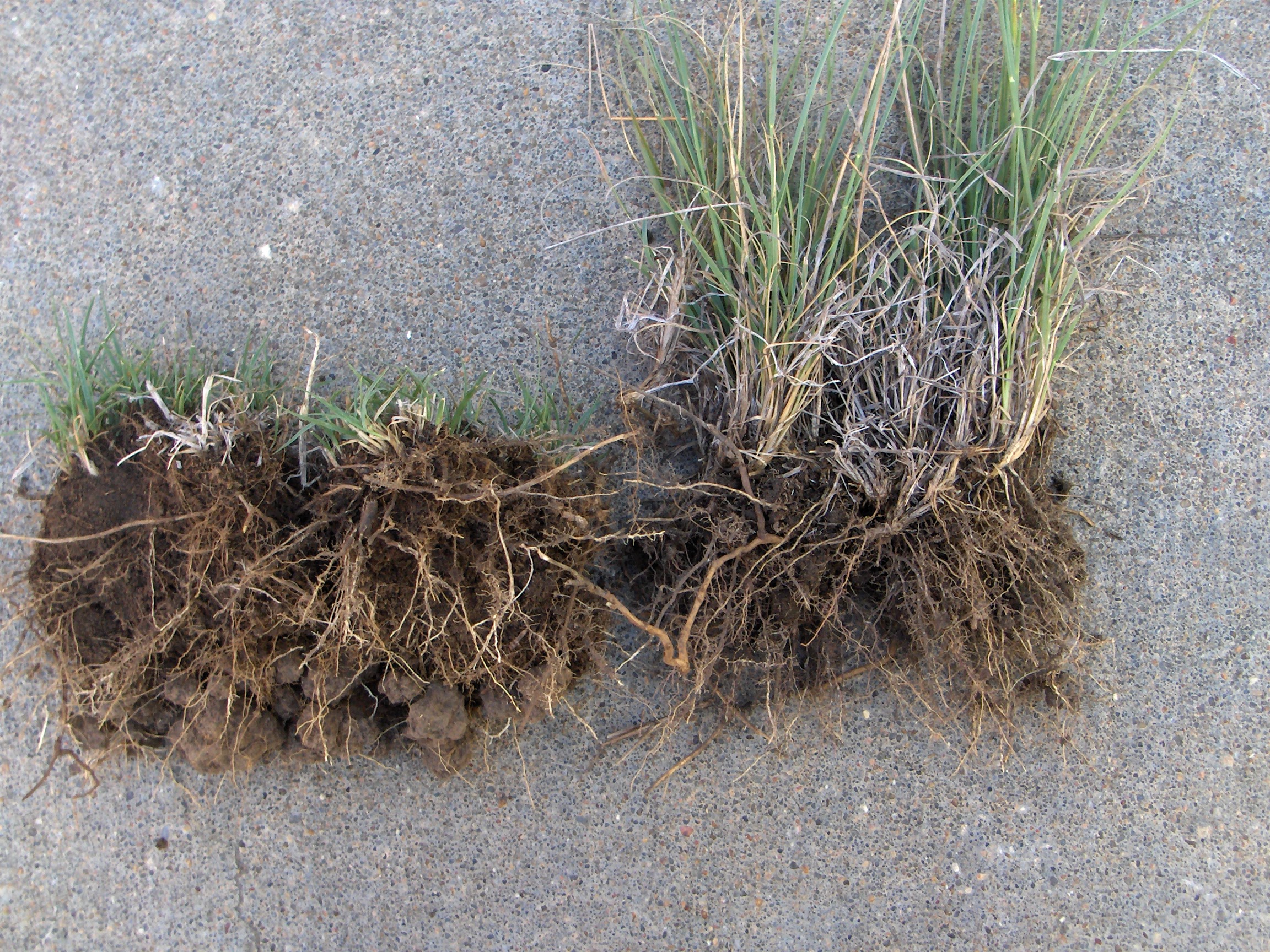 Over grazing creates a ‘self-induced’ drought
Water infiltration
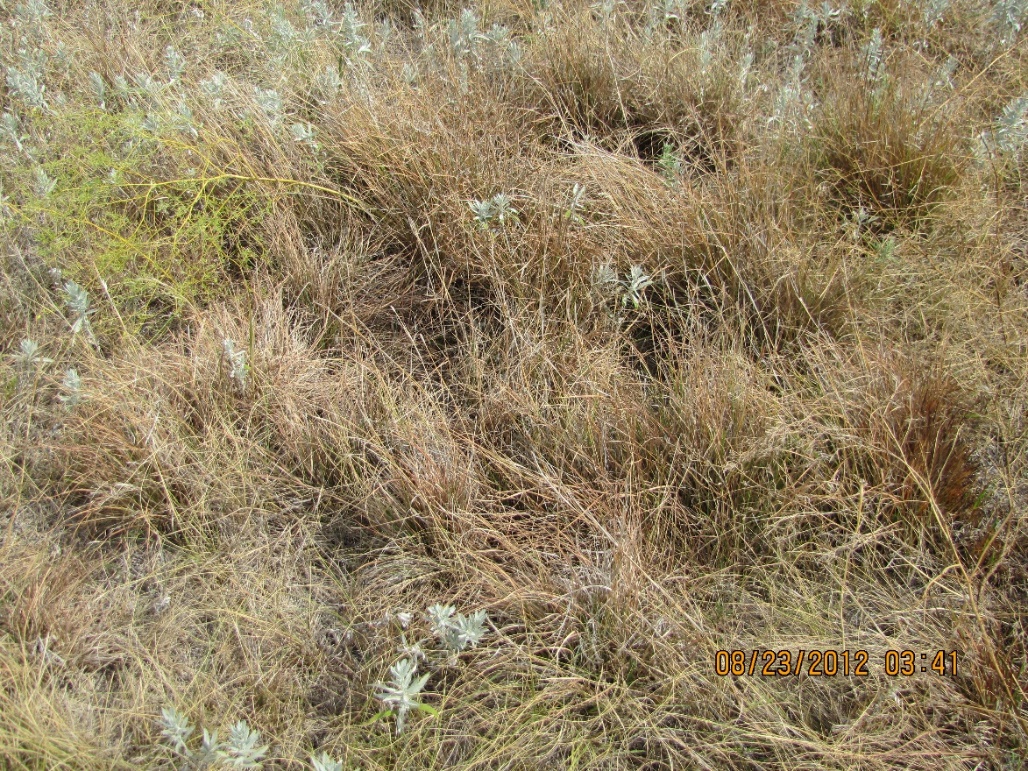 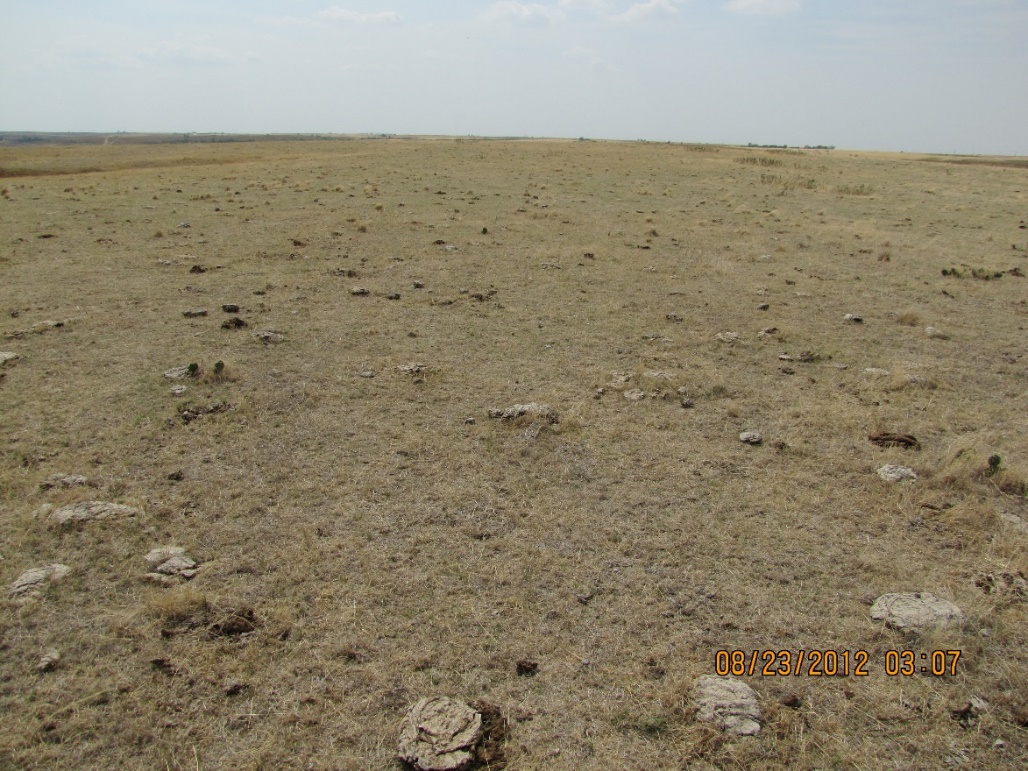 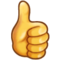 7. 60% of growth occurs by July 1
Limy Slopes Ecological Sites-
% of Total Growth Occurring
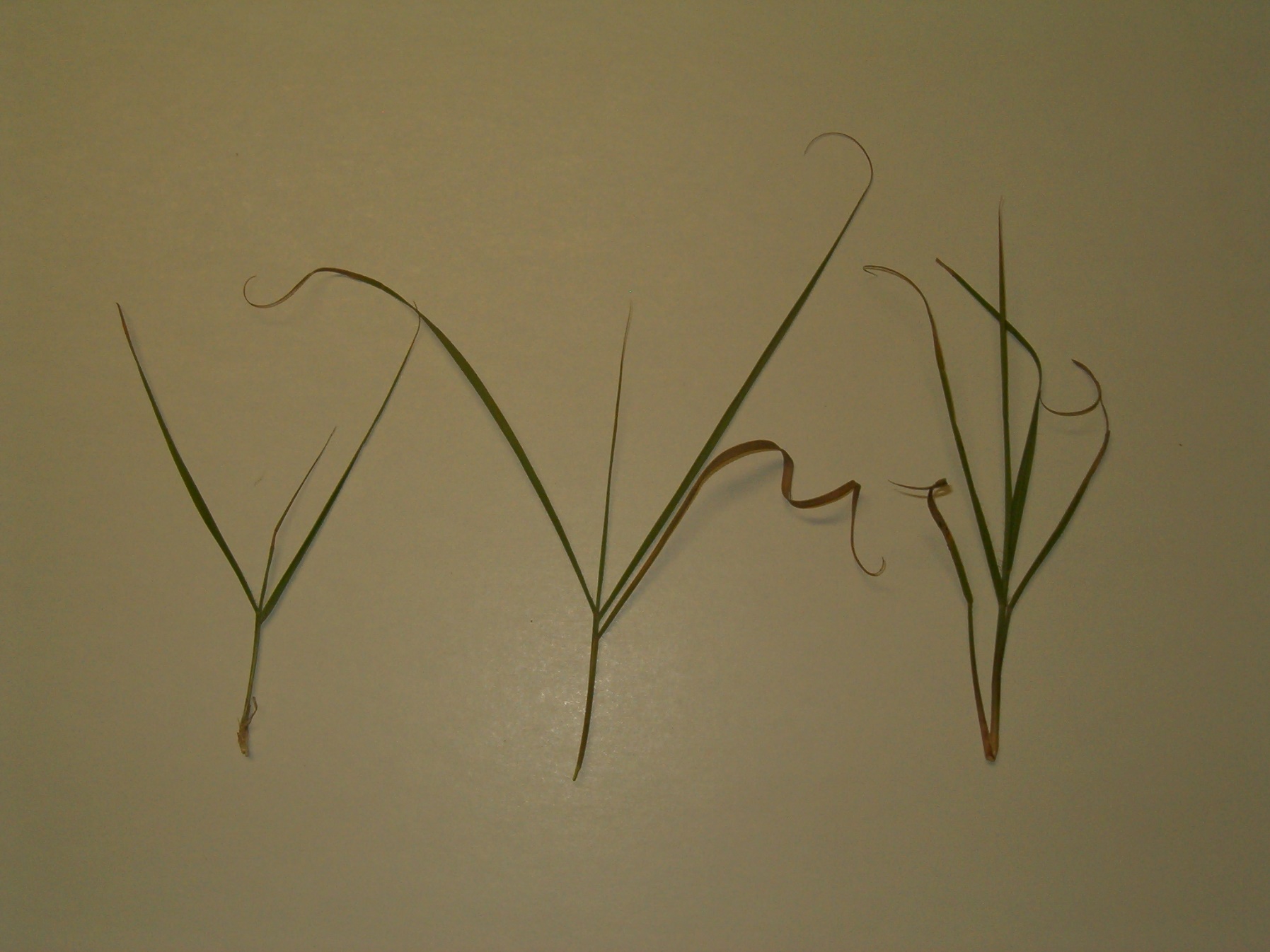 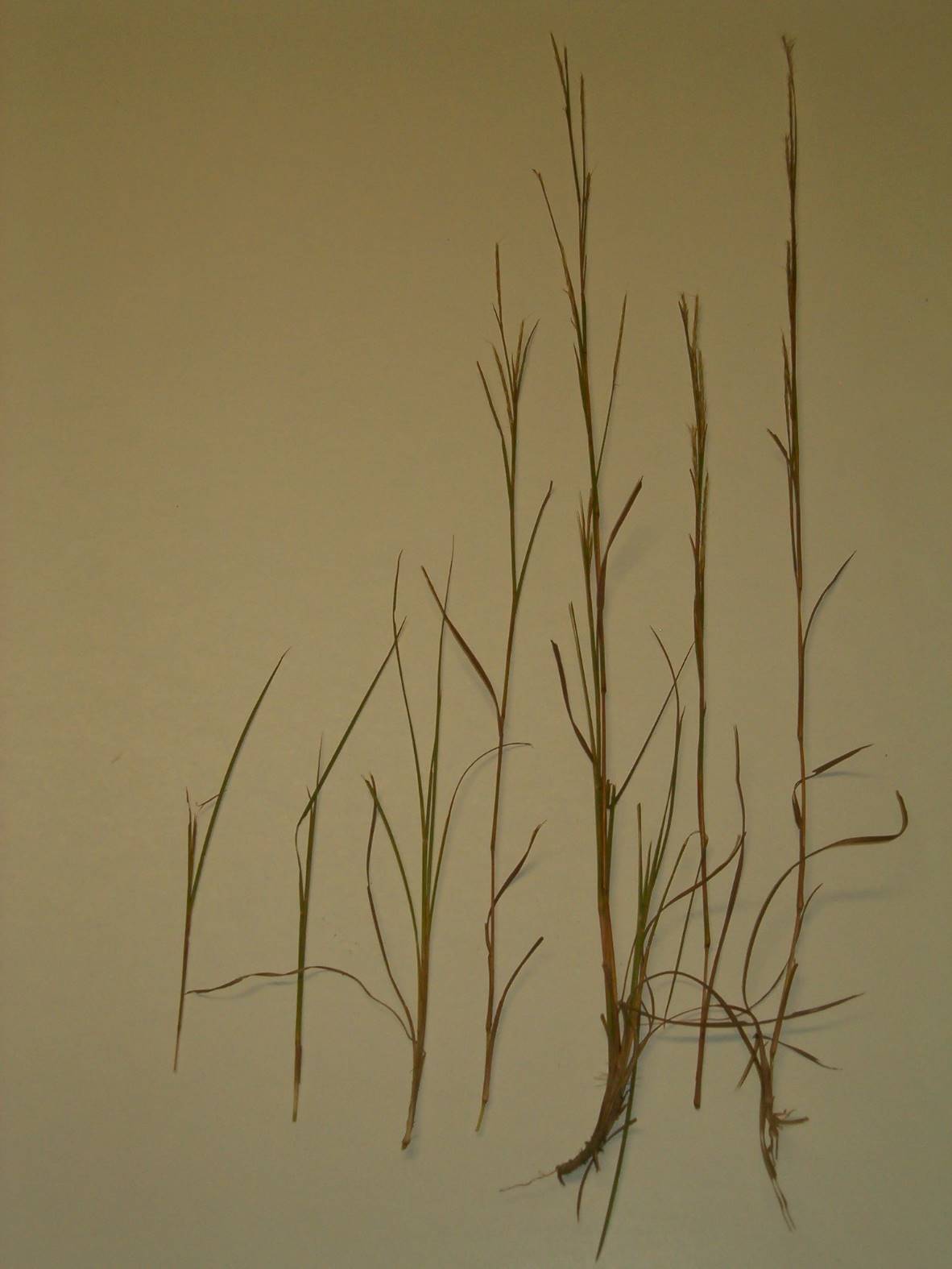 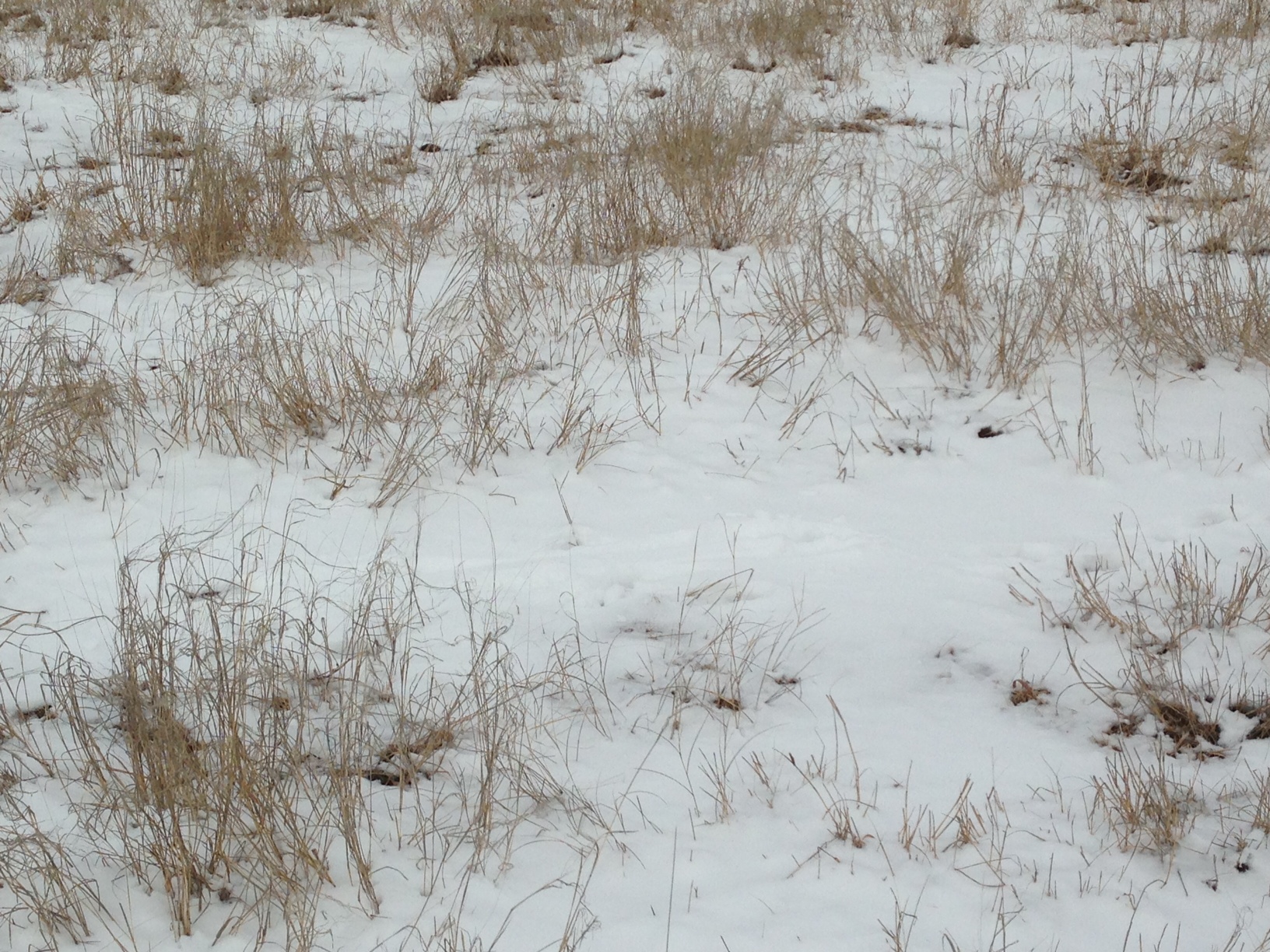 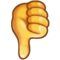 8. Wet winters produce more grass
Relationship of Pasture Yield and Winter Precipitation - 36 Years
Winter precipitation doesn’t help predict yield!
Avg.
Relationship of Pasture Yield and Spring Precipitation - 36 Years
Avg.
Generally, prior year precipitation sets the stage for next year’s growth,
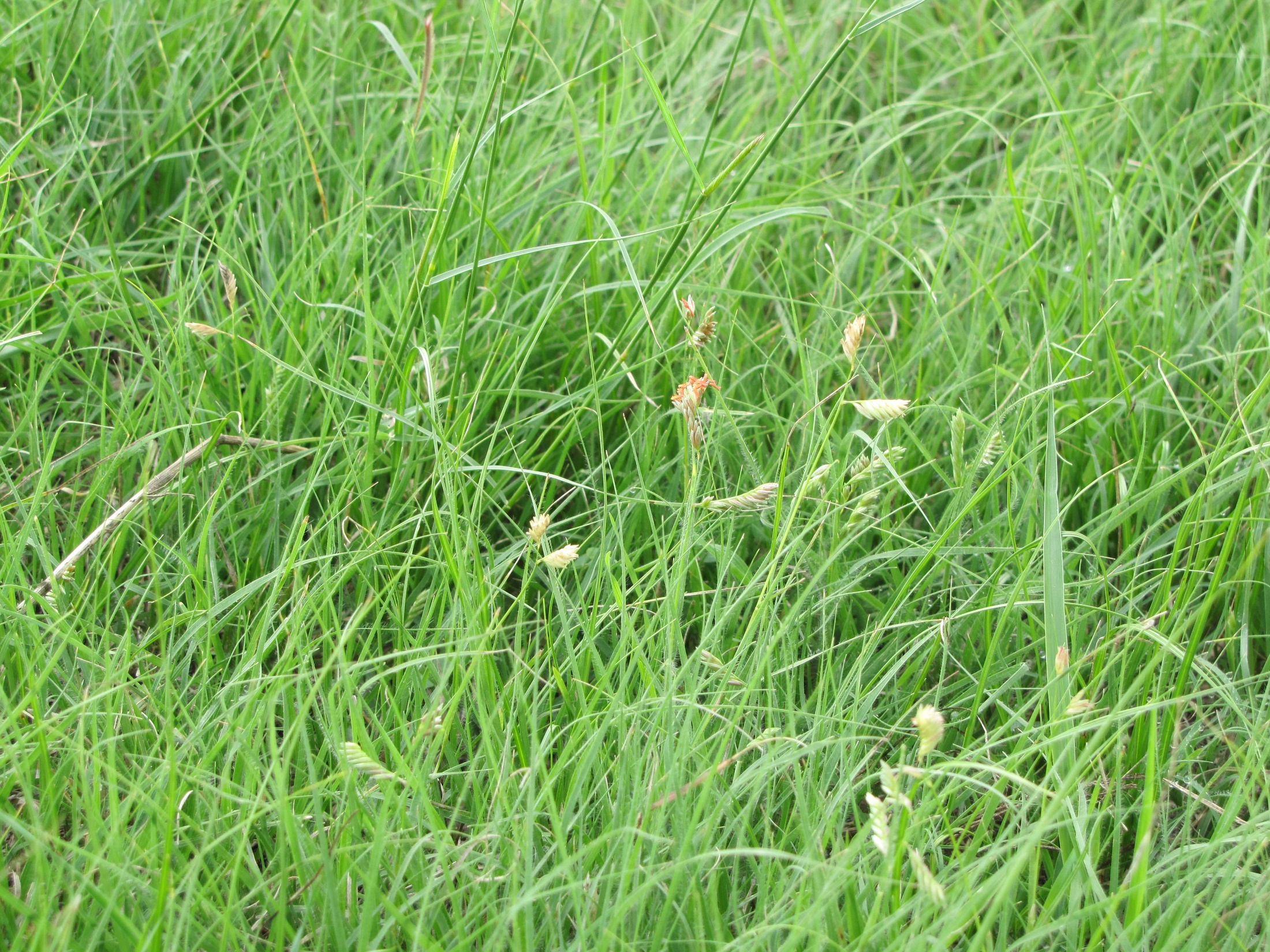 but current year growing season rainfall is the main factor that will determine actual pasture yield.
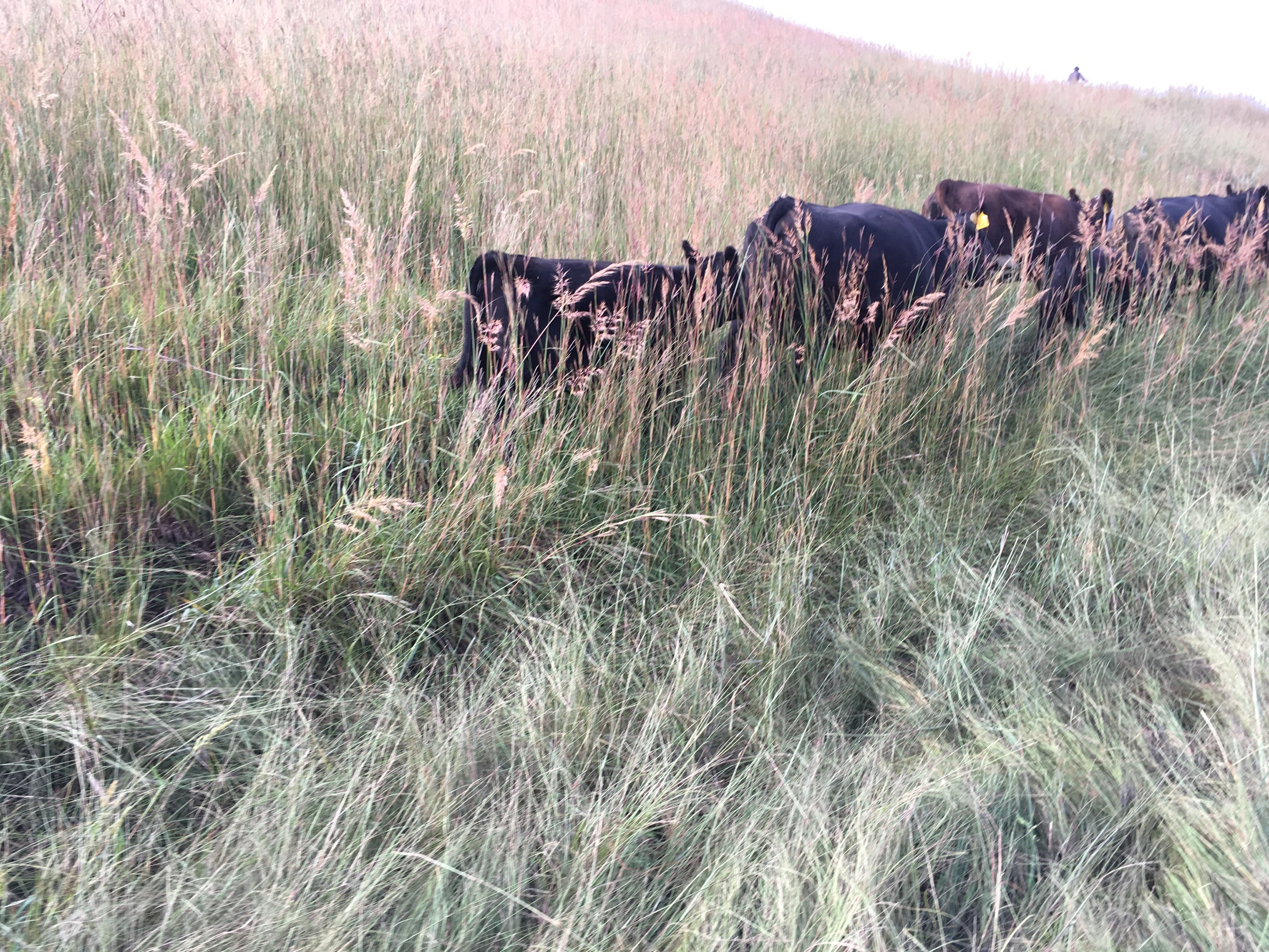 9. Every inch of growth is 150 lb/acre
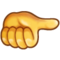 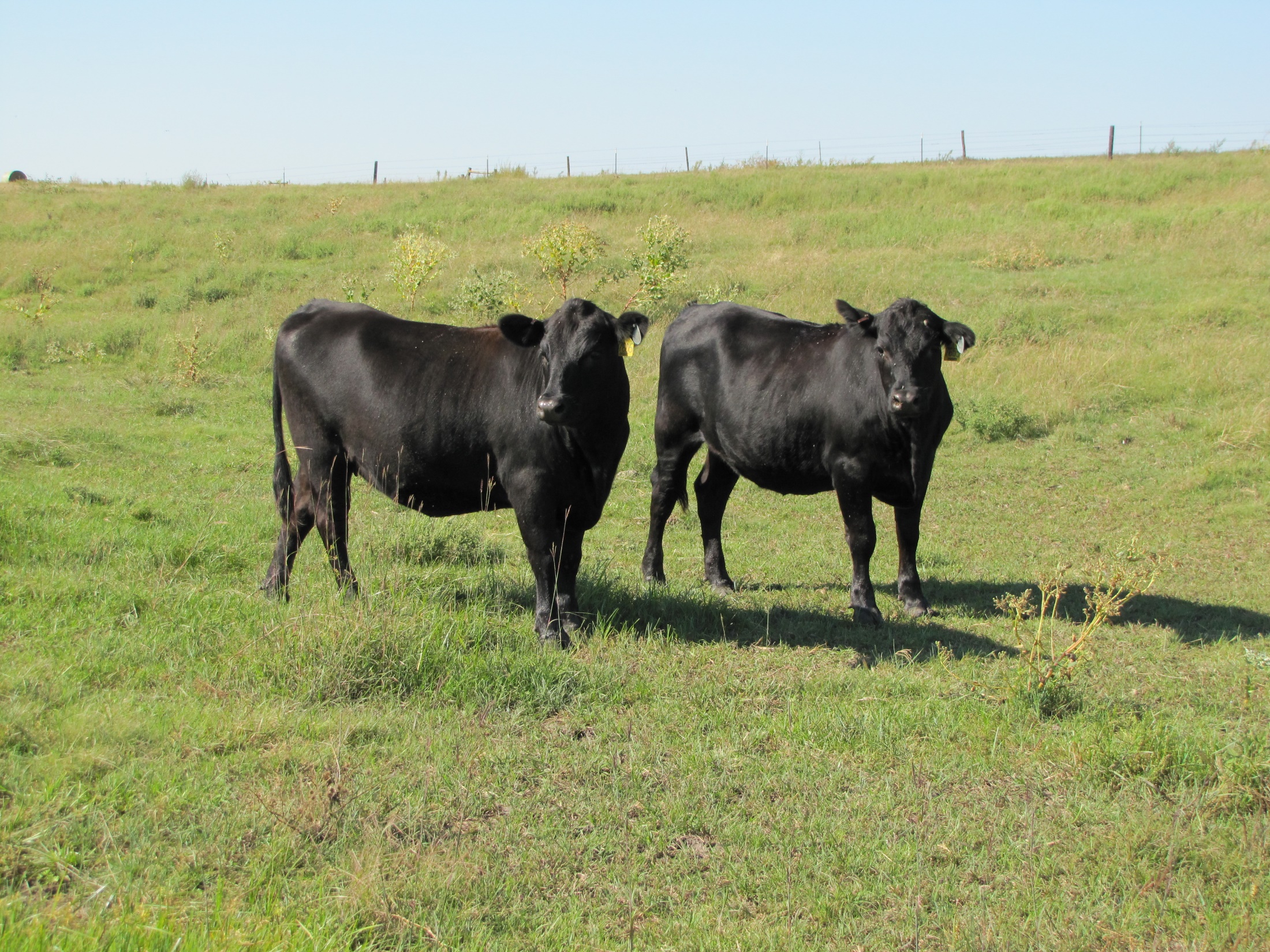 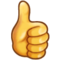 10. Don’t graze the same place at the 
       same time every year
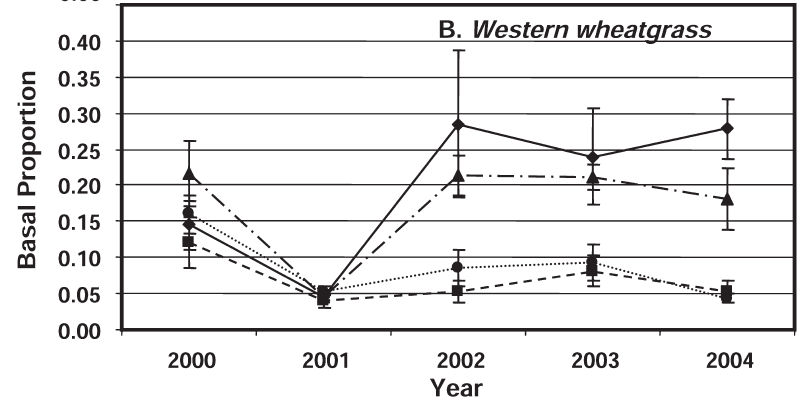 Ungrazed in April
Intense April grazing
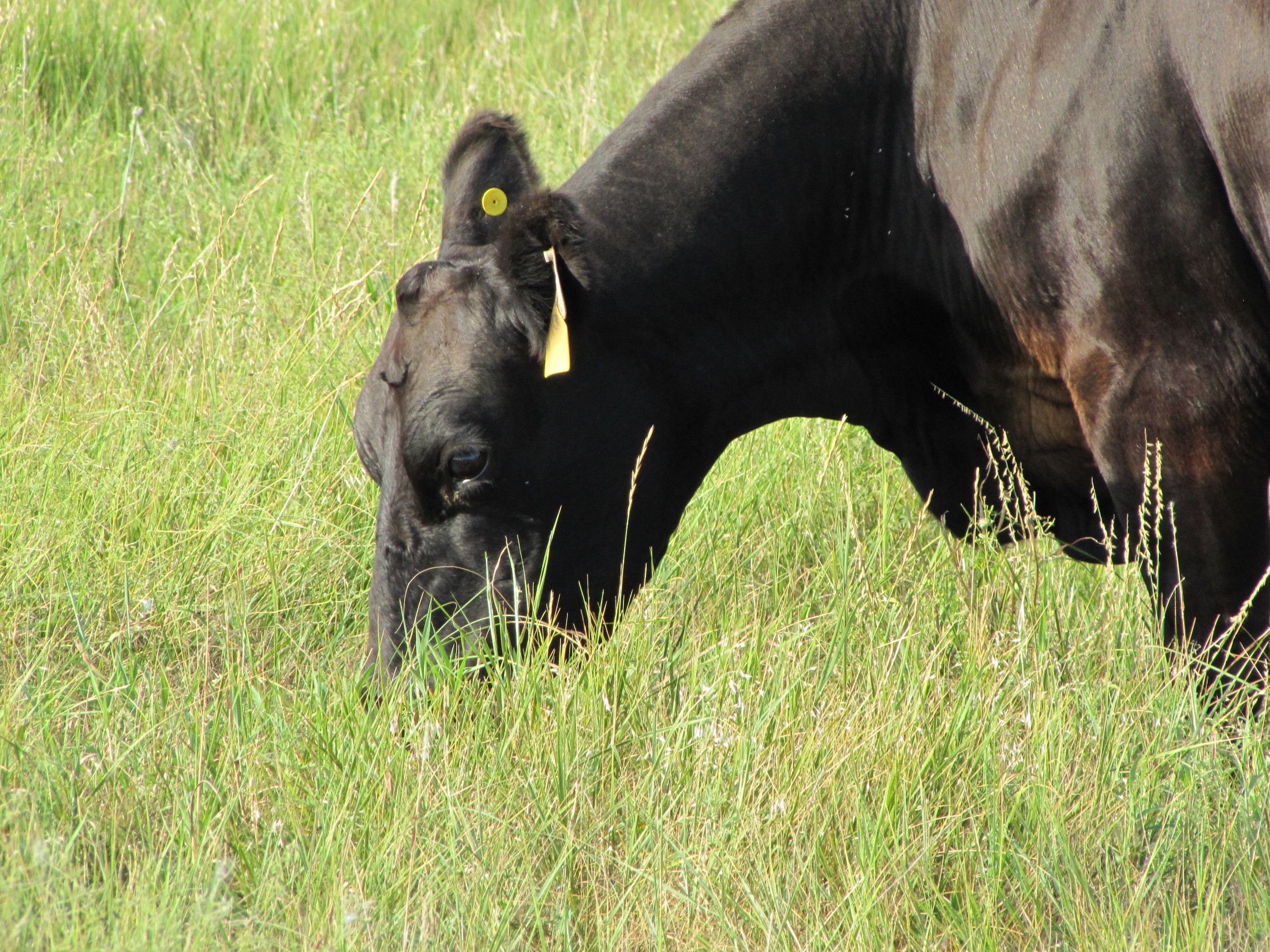 Grazing only in mid-summer will shift pasture to cool-season species
Grazing repeatedly in early spring will shift pasture to warm-season species
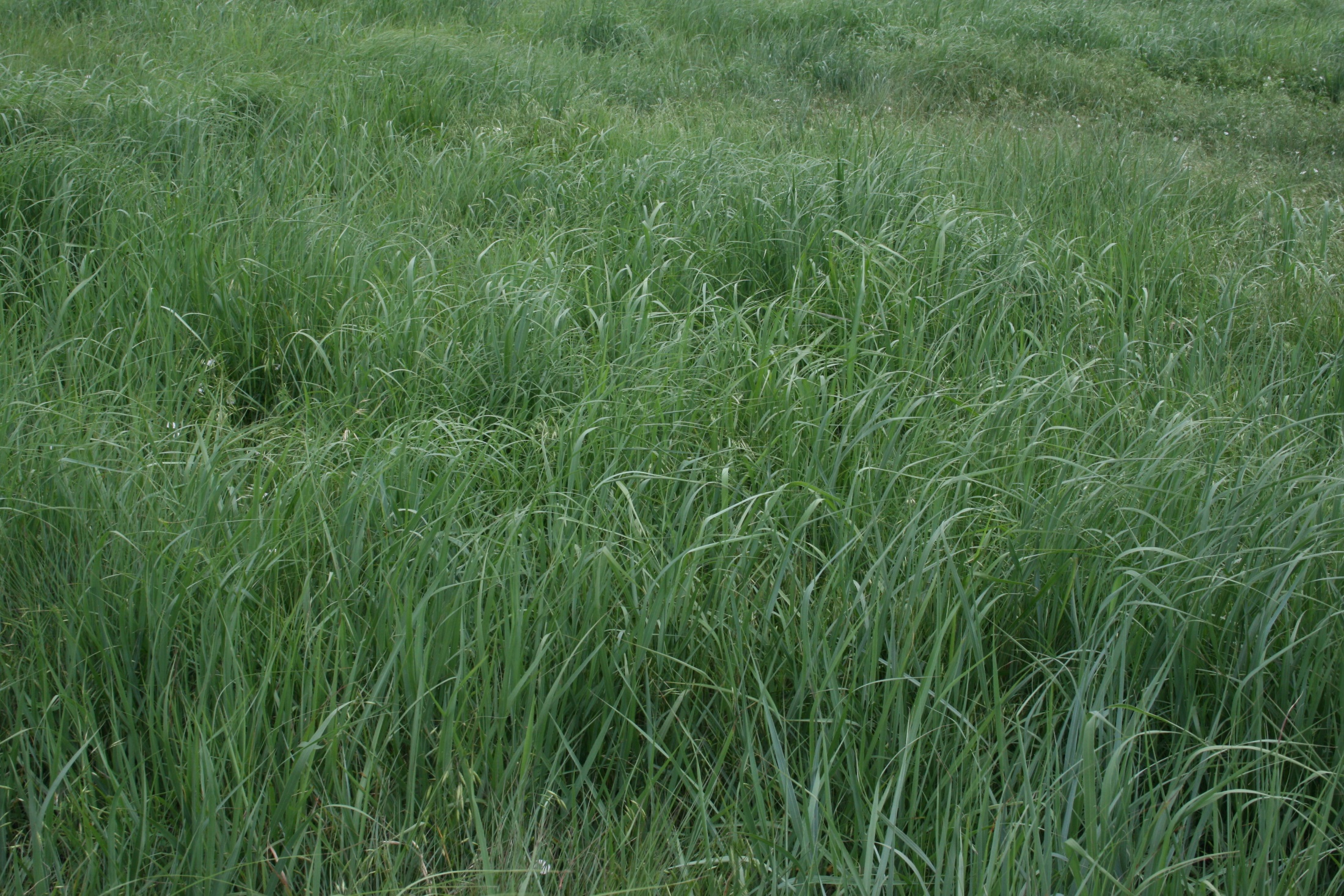 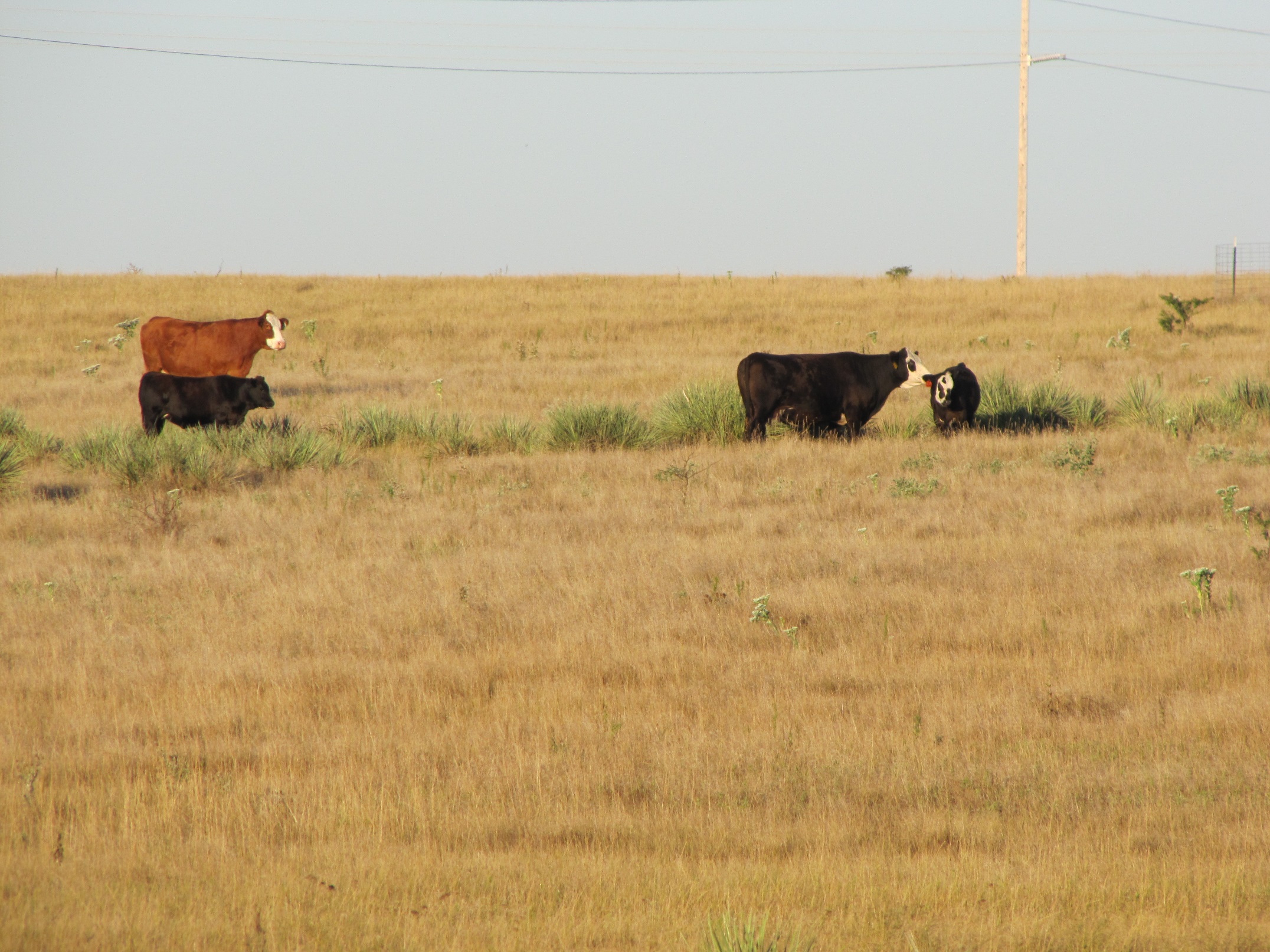 11. It’s hard to kill a dead man
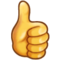 Top growth of dormant grass is already dead, and can be utilized to a greater extent during the winter
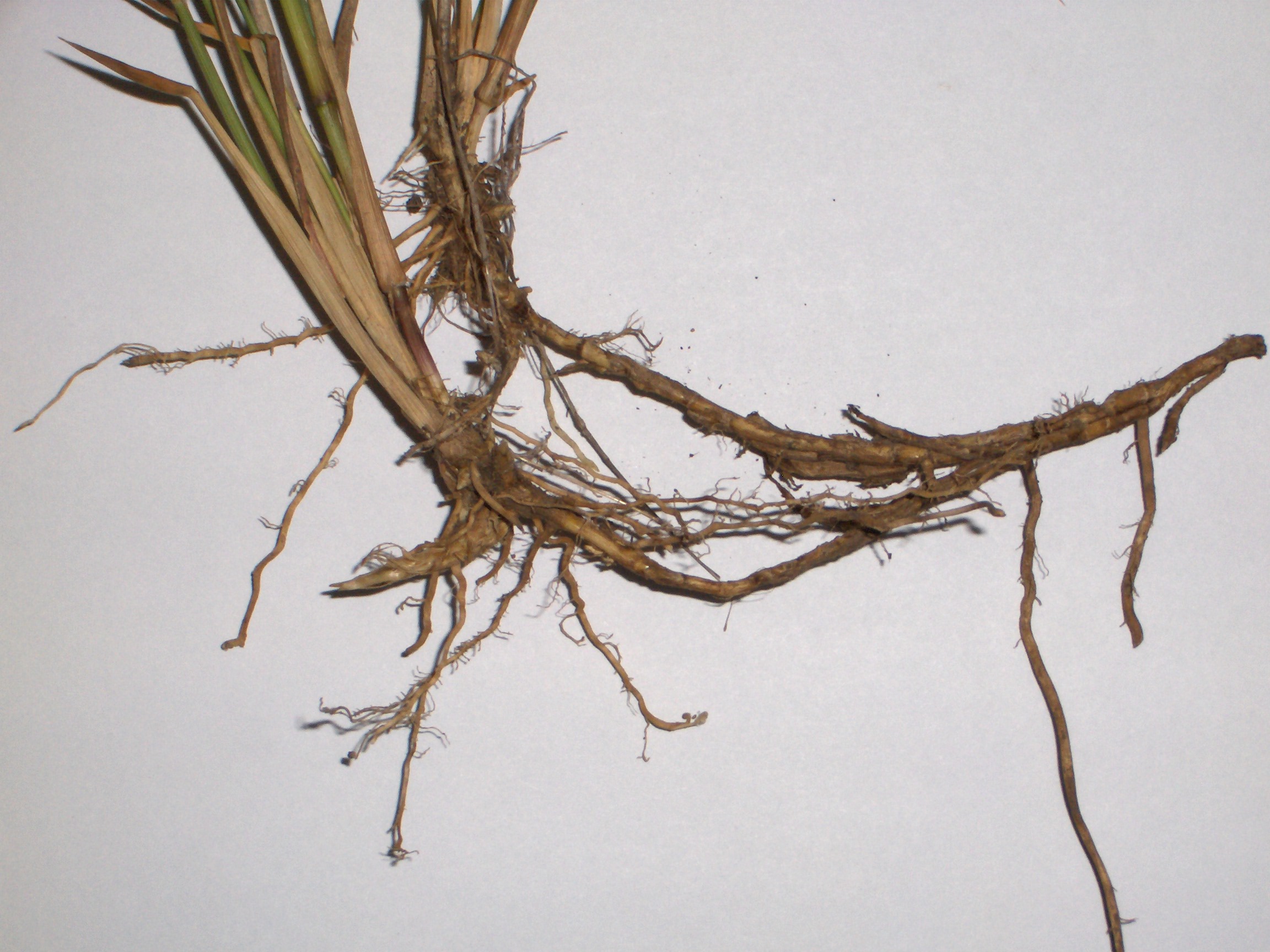 Future production comes from crown buds, rhizomes, and stolons
stembases
buds
roots
rhizomes
- Require carbohydrate and water to form and survive
- Store carbohydrate and minerals during the dormant season
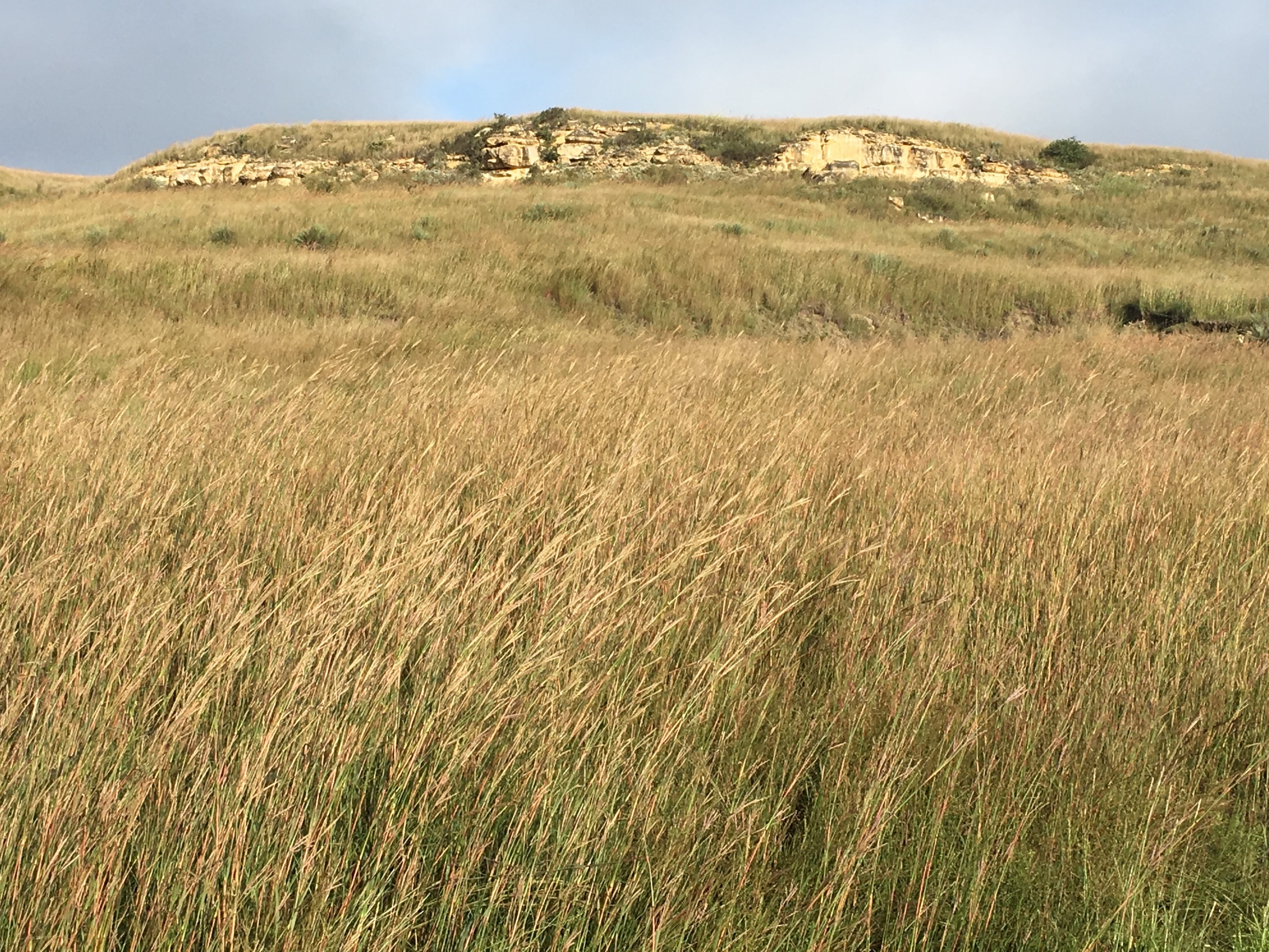 Approximately 60% of standing dormant forage from the prior year is still available May 1.
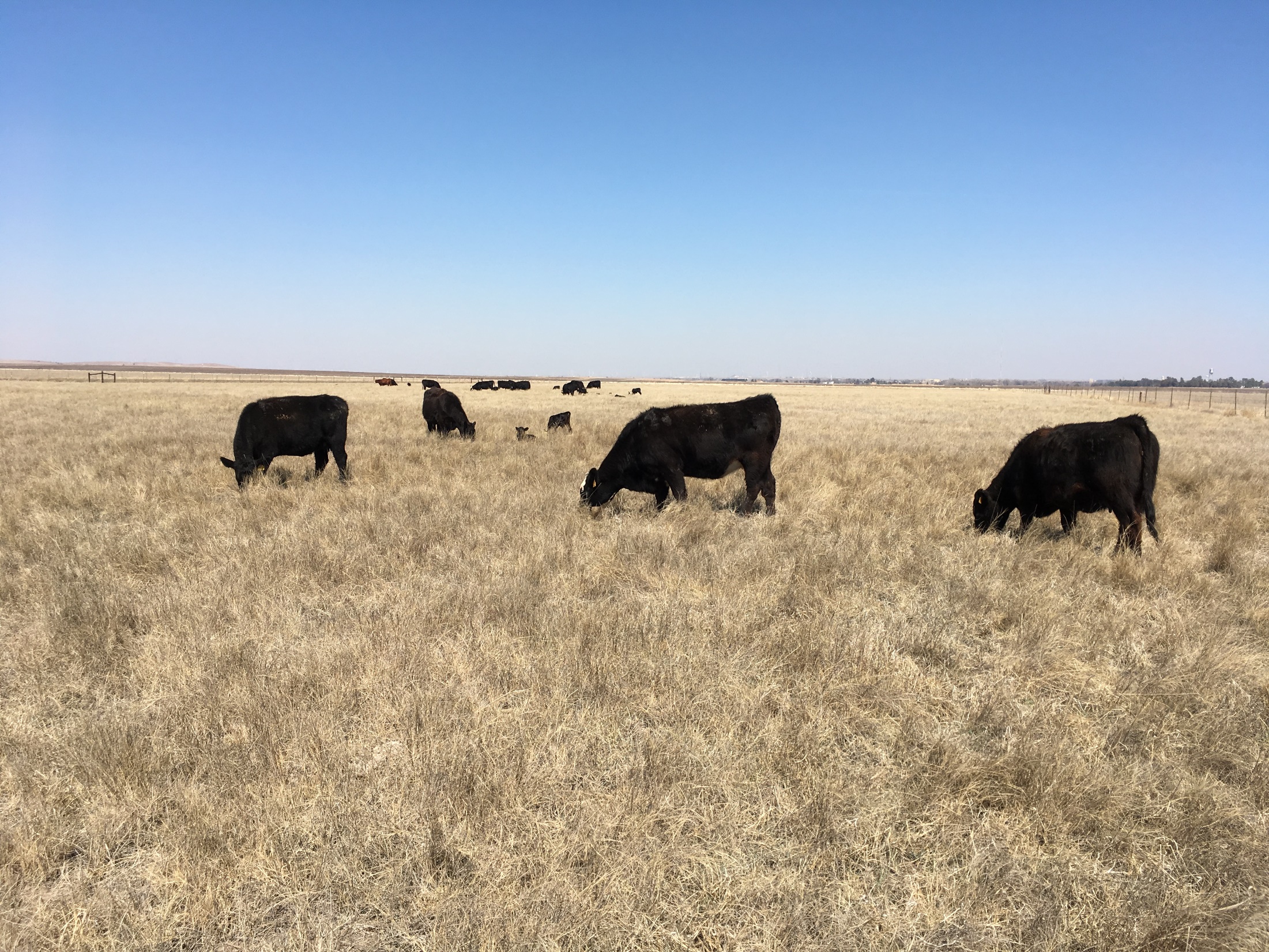 Lower quality (4.0 - 4.5% CP), but stockpiled range can have 30-35% utilization in the dormant season to extend grazing and reduce feed costs
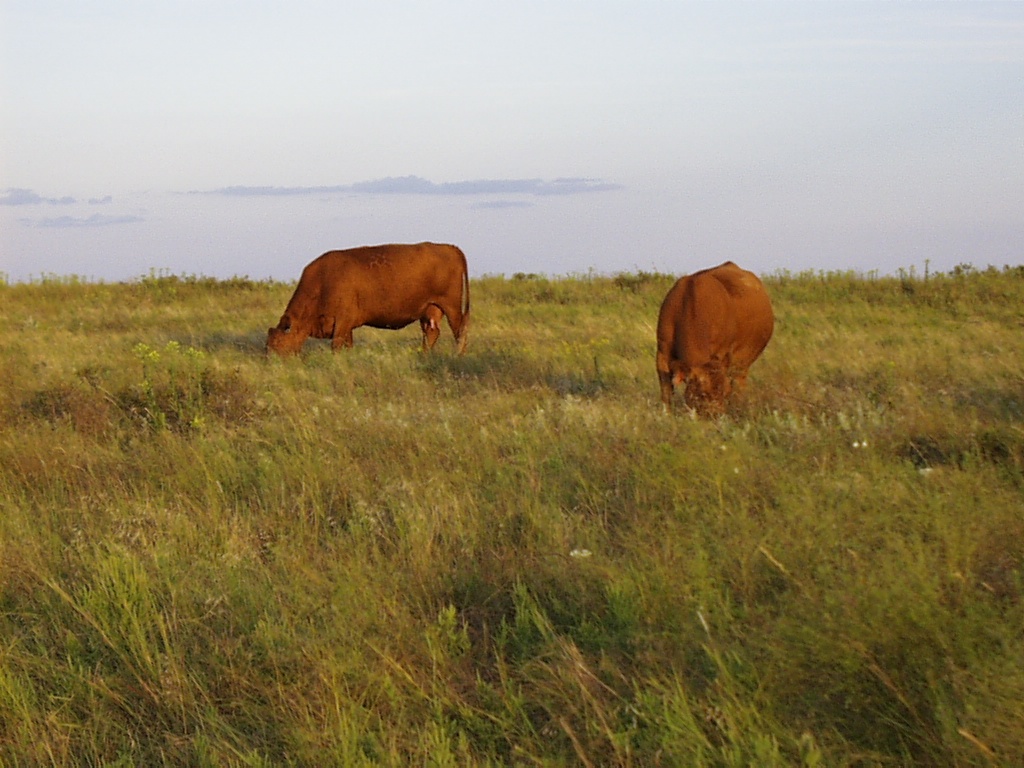 12. It’s important enough to state again:
       during the growing season,
       take half, leave half
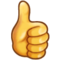 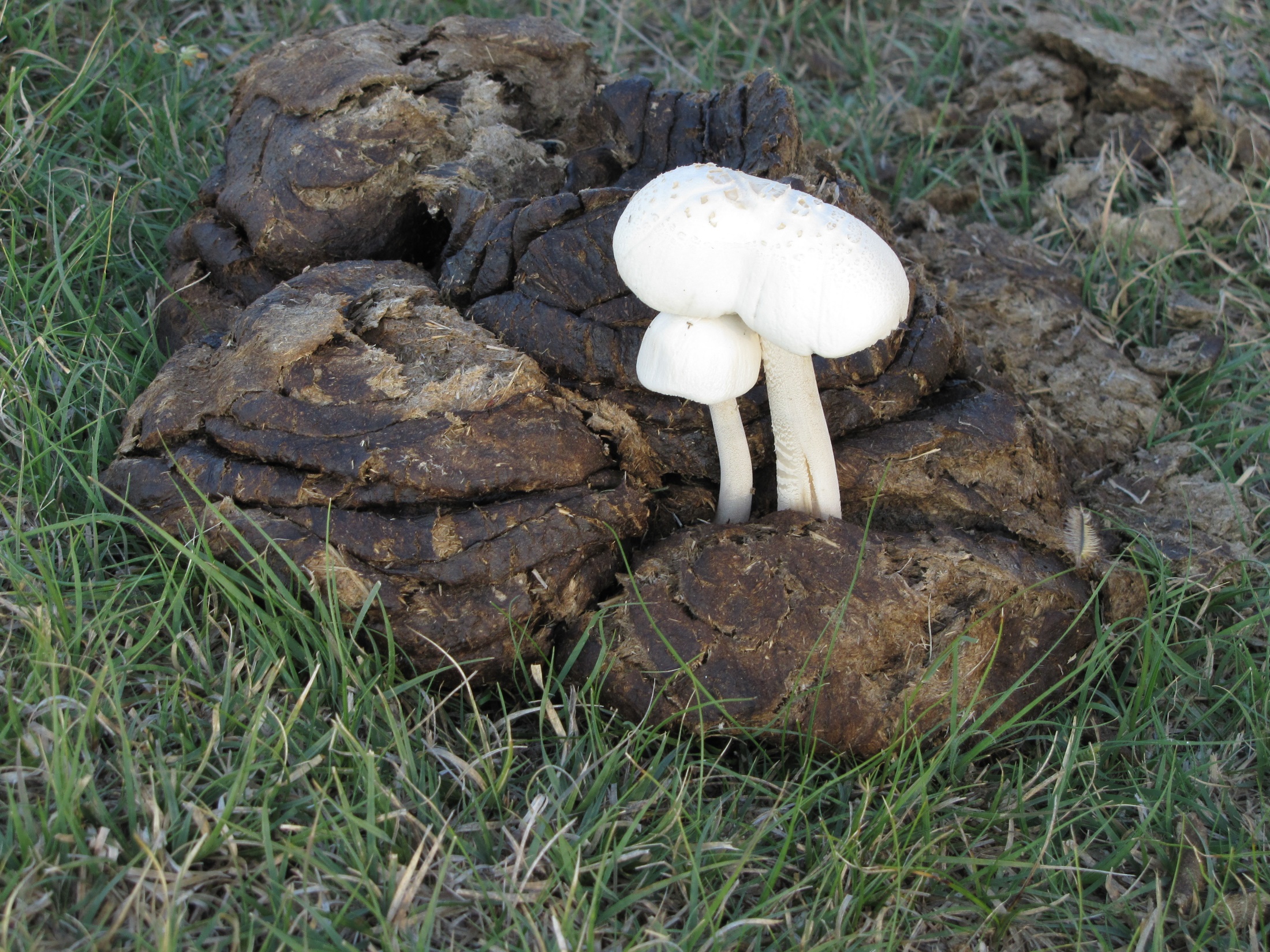 Questions:  kharmone@ksu.edu
	        785-625-3425  ext. 221
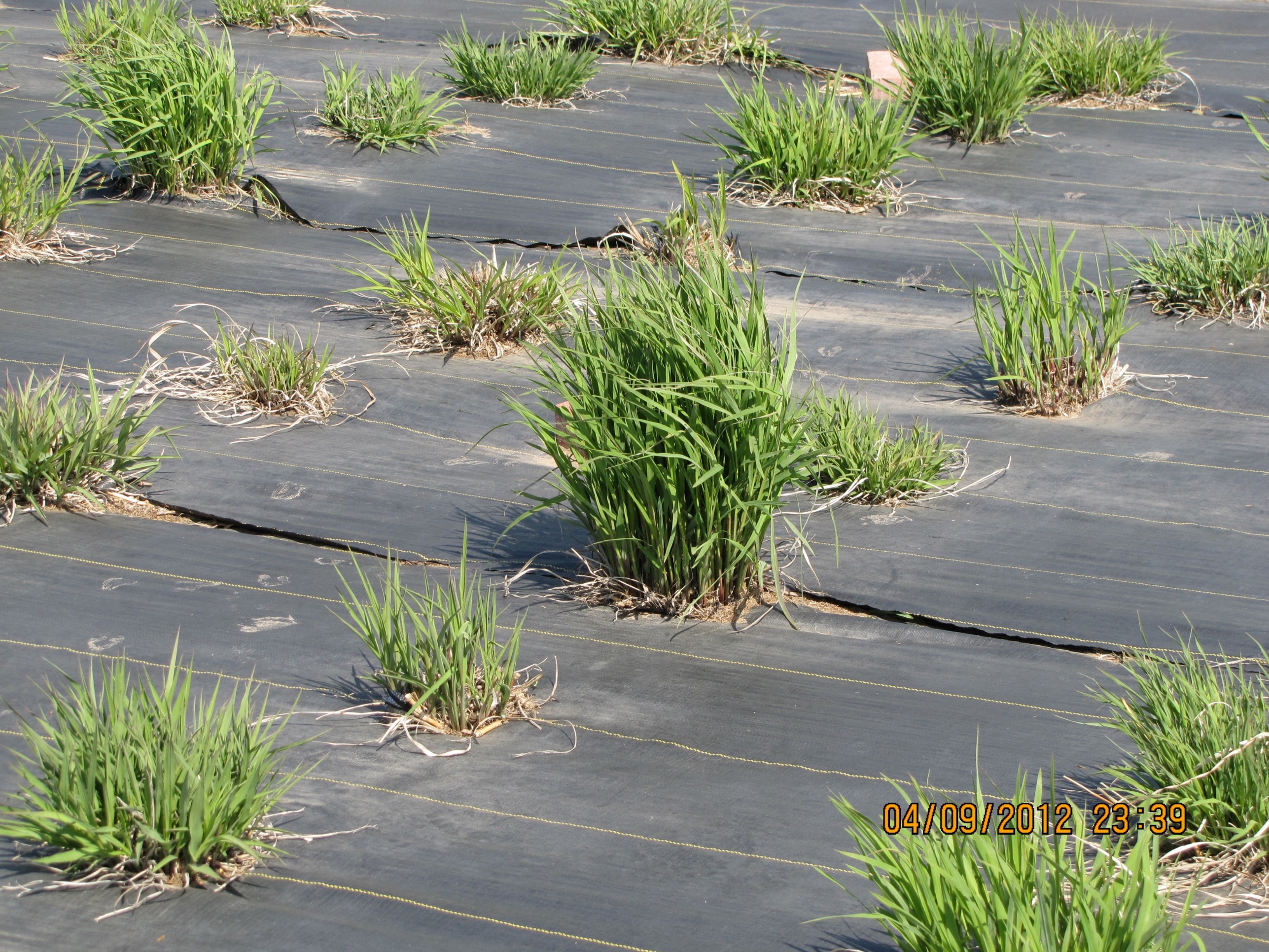 Where is half?
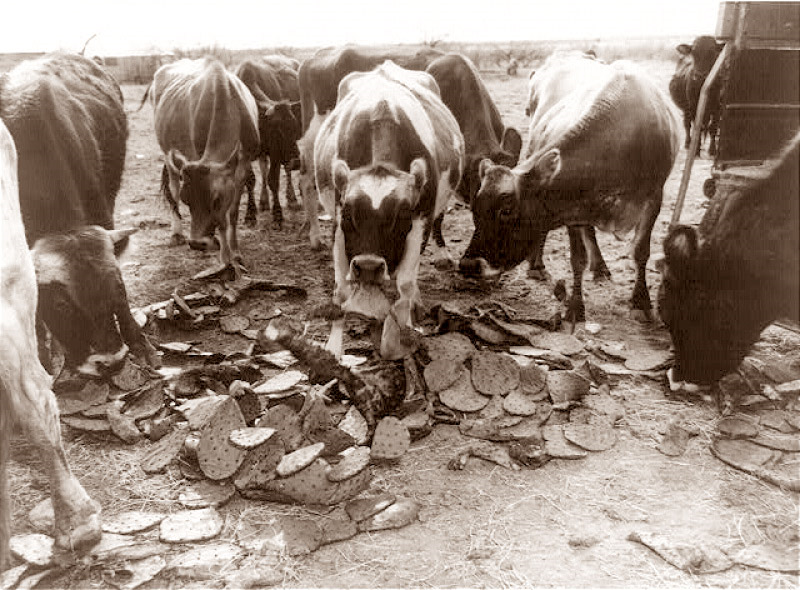 Some ‘weeds’ are useful in emergencies
Take half, leave half – true
You can’t overgraze and make money – true  
If its not grass, it’s a weed – false
Rotational grazing is better than continuous grazing – generally false
60% of growth by July 1 – true
What you see aboveground is what you get below ground – true
Pasture can be overgrazed but understocked – true 
Wet winters produce more grass – false 
Every inch of growth is 150 lb/acre – generally true
Don’t graze at the same place at the same time – true 
It’s hard to kill a dead man – true 
Take half, leave half – true
To calculate number of animals:
Hodgeman County Example
2200 lb/ac forage
1280 acres
25 % animal utilization
704000 lb available forage
=
X
X
6863 lb/animal total forage required
2.5 % daily intake
180 days  grazing
1525 lb/animal
=
X
X
÷
704000 lb available forage
6863 lb/animal total forage required
103 total number of animals
=
Predictability of End of Year Yield from May & June Precipitation Following a Wet Winter
Predictability of End of Year Yield from May & June Precipitation Following a Dry Winter
Relationship of Animal Production and May-June Precipitation 1999-2014
Relationship of Animal Production and OctPY-Sept Precipitation 1999-2014
Relationship of Animal Production and Spring Precipitation – 41 Years
Native Rangeland Response to 1 Year of Extreme Drought – Kansas 1956
6000
D
= 1956 Drought year
R
= 1957 Recovery year
5000
R
4000
Avg.
R
Avg.
R
New Growth lbs/acre
3000
Avg.
D
2000
D
D
1000
0
Hvy 66%
Mod 47%
Lgt 38%
Percent Forage Utilization
(Launchbaugh, 1967)
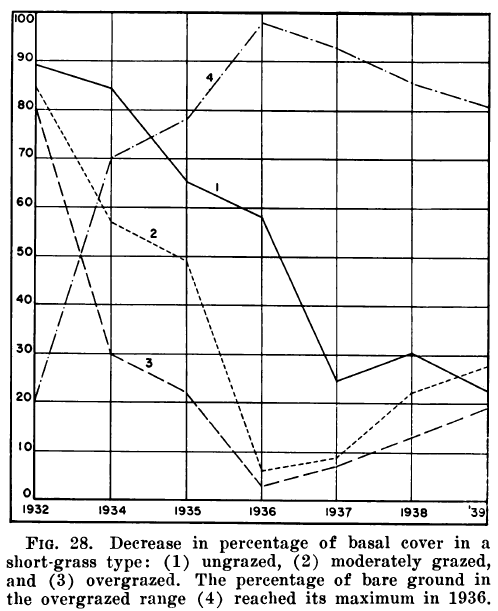 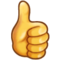 5.
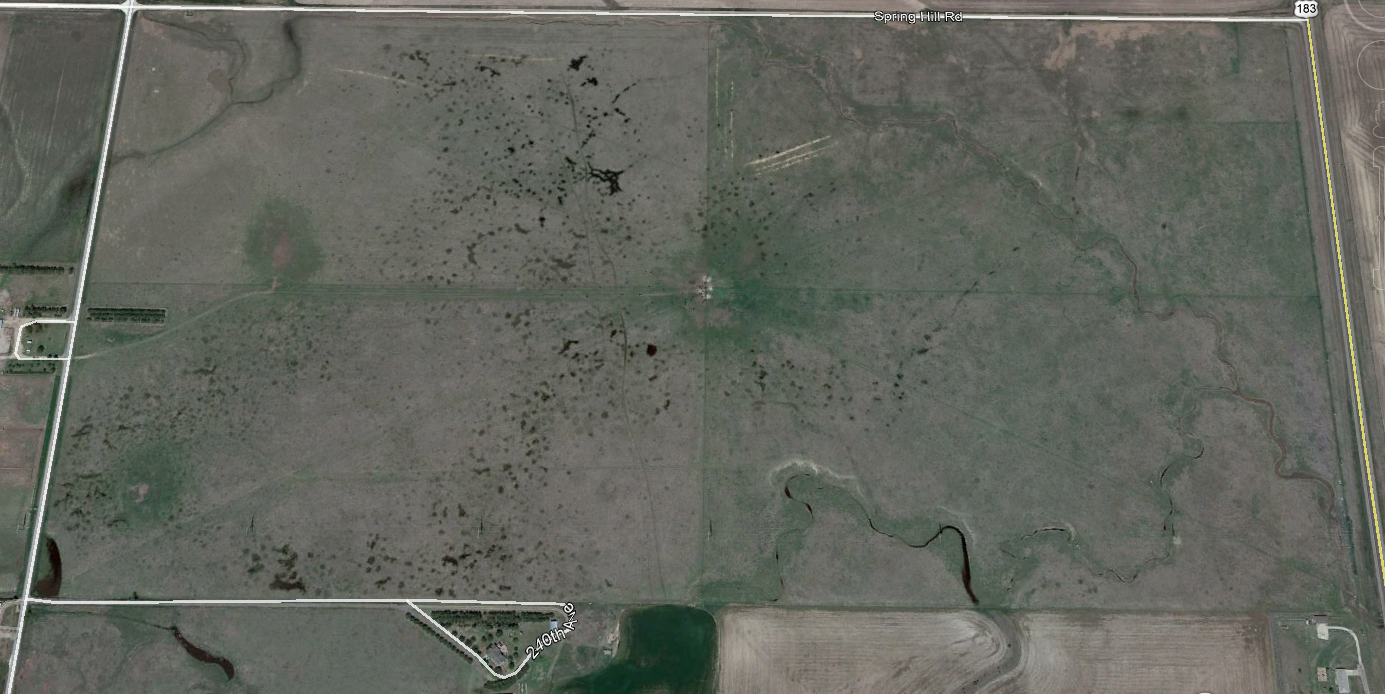 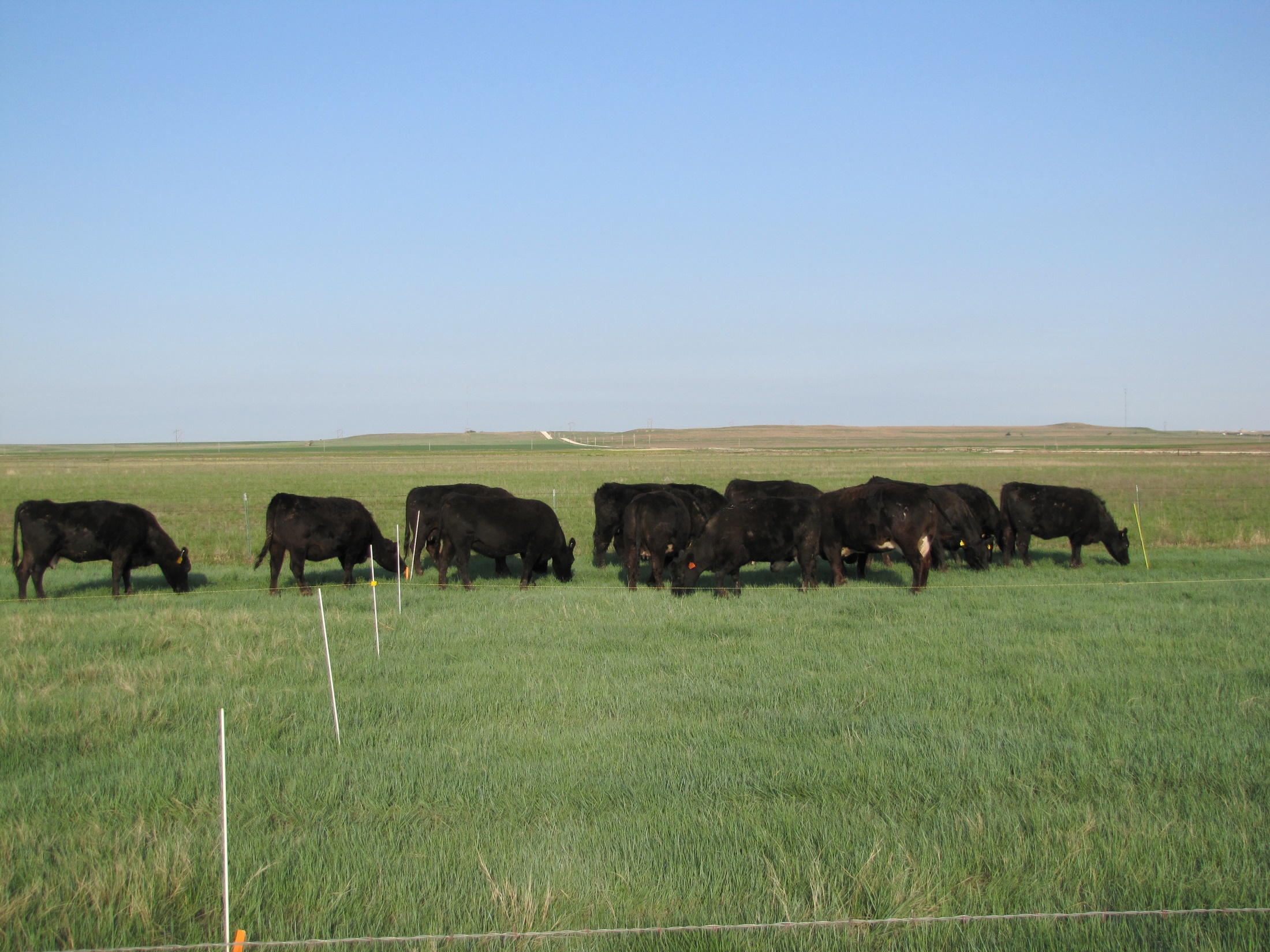 6. Tall residual heights results in faster regrowth
For greater individual gain, rotate quickly


For greater pounds of forage, occupy only once 
or twice per season
Native Rangeland Response to Extreme Drought or Extreme Moisture
6000
D
= Drought year, 1956
W
W
= Wet year, 1958
W
5000
W
4000
Avg.
Avg.
New Growth lbs/acre
3000
Avg.
D
2000
D
D
1000
0
Hvy 66%
Mod 47%
Lgt 38%
Percent Forage Utilization
Comparison of Cow/Calf Pair Traits in Continuous Stocked and Modified Intensive Early Stocked Pastures 2015-2018
Comparison of Cow May Body Weight and 
May Body Condition Score in 
Continuous SLS and Modified IES